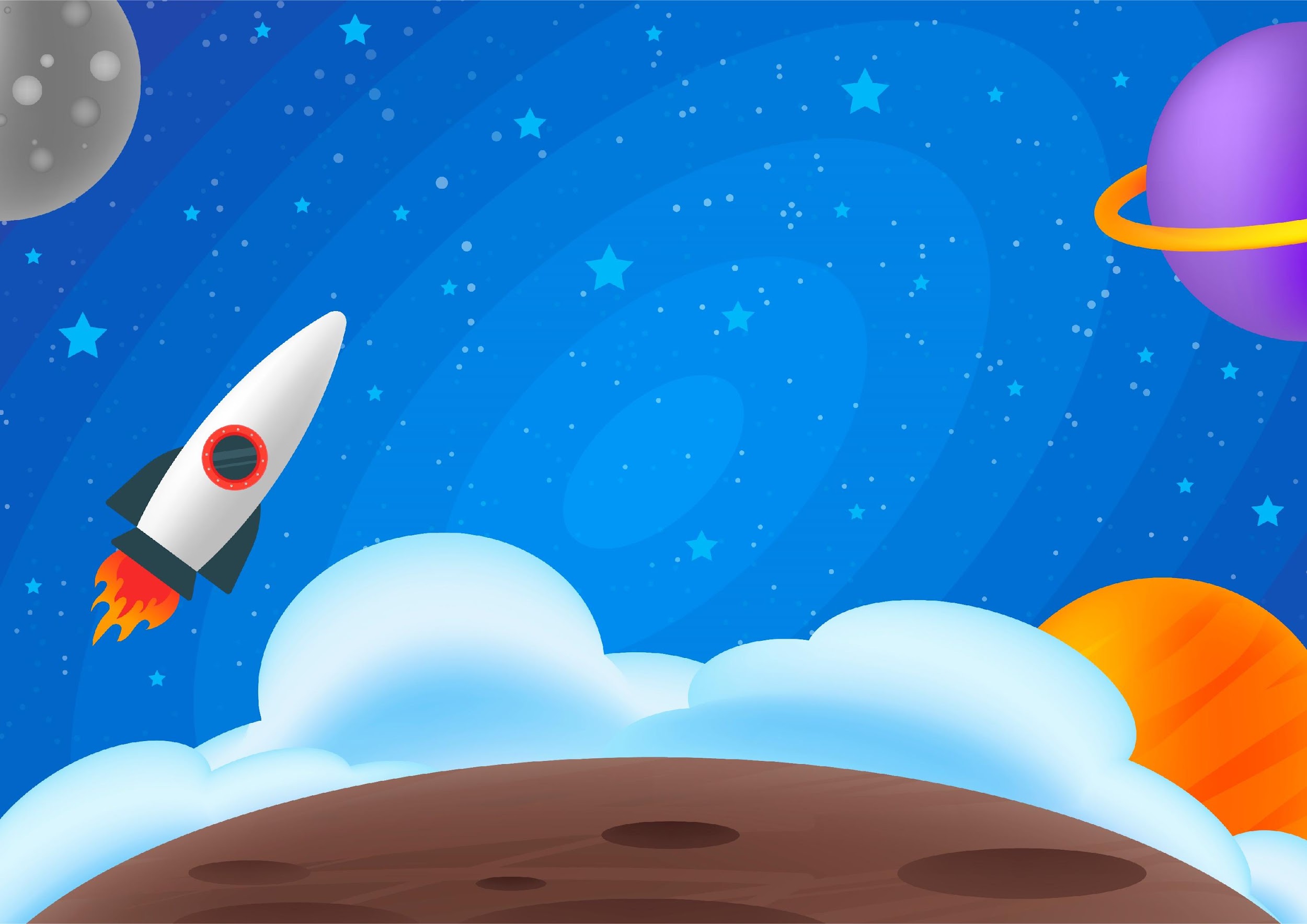 Thứ … ngày … tháng … năm …
TOÁN
TOÁN
Chia cho số có 
một chữ số
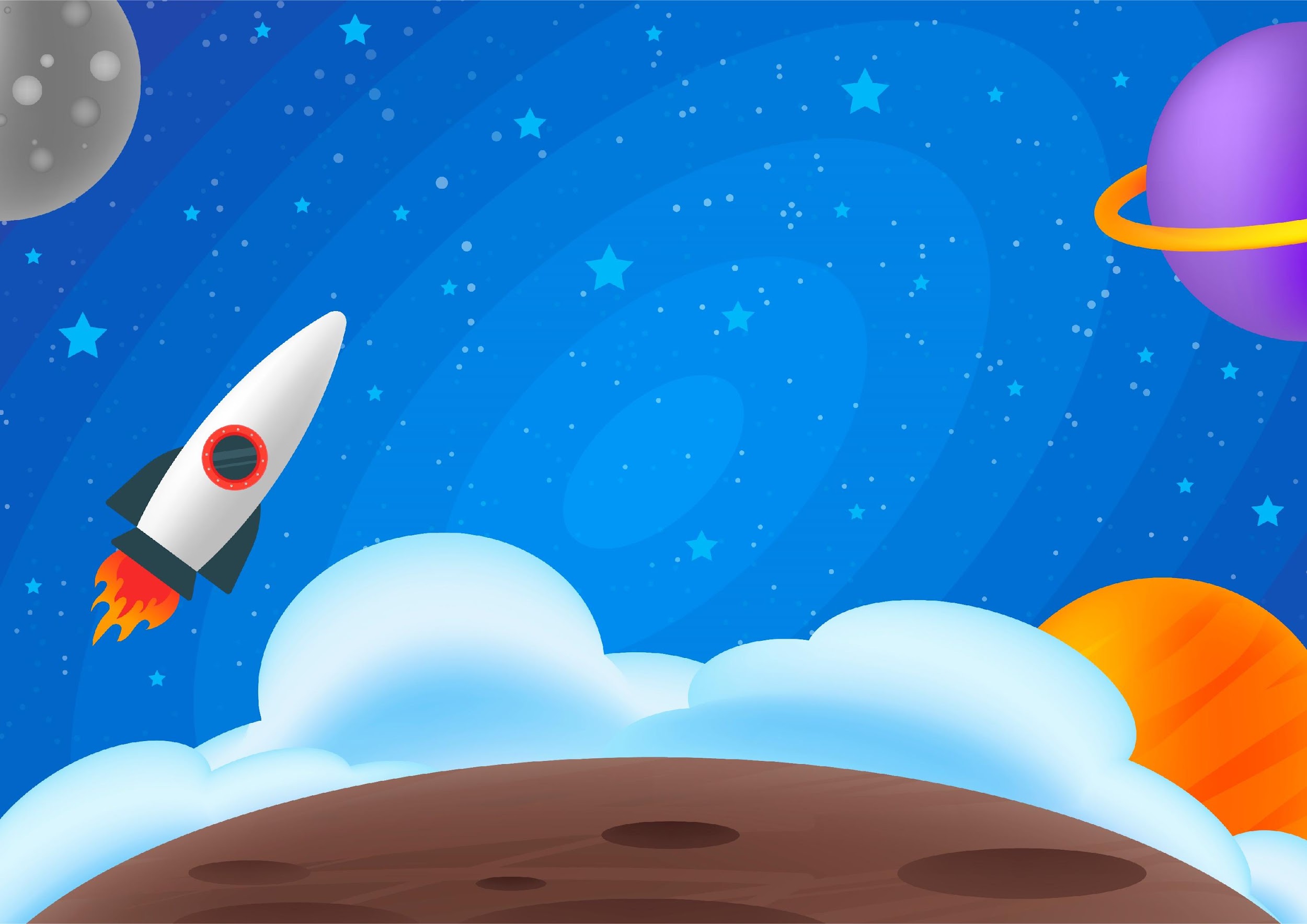 –	HS thực hiện được các phép chia các số tự nhiên có nhiều chữ số cho số có một chữ số.
–	Giải quyết các vấn đề đơn giản liên quan đến phép chia, vận dụng chia nhẩm.
–	HS có cơ hội để phát triển các năng lực tư duy và lập luận toán học, giao tiếp toán học, mô hình hoá toán học, giải quyết vấn đề toán học và các phẩm chất chăm chỉ, trách nhiệm.
YÊU CẦU CẦN ĐẠT
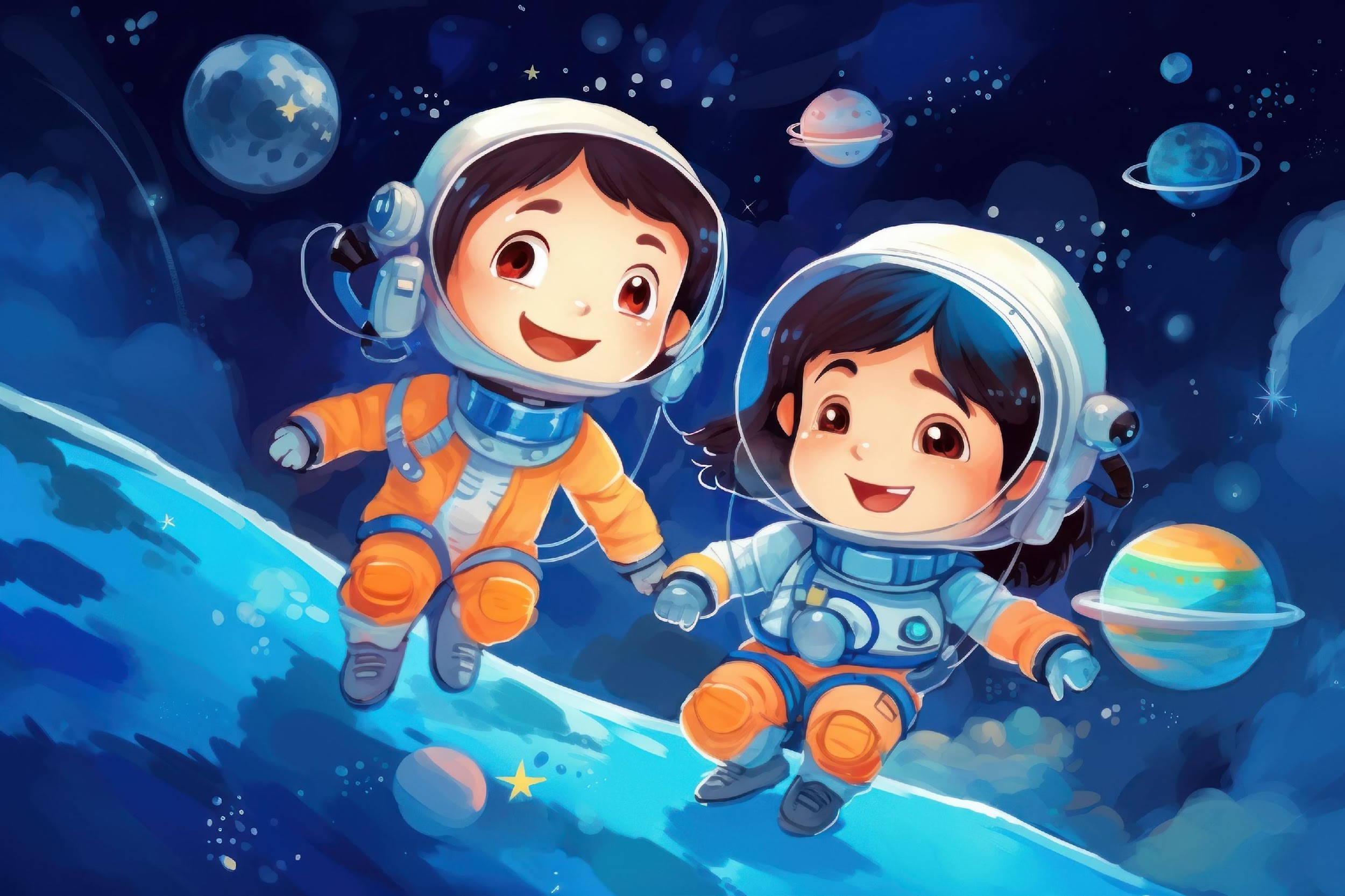 KHỞI ĐỘNG
KHỞI ĐỘNG
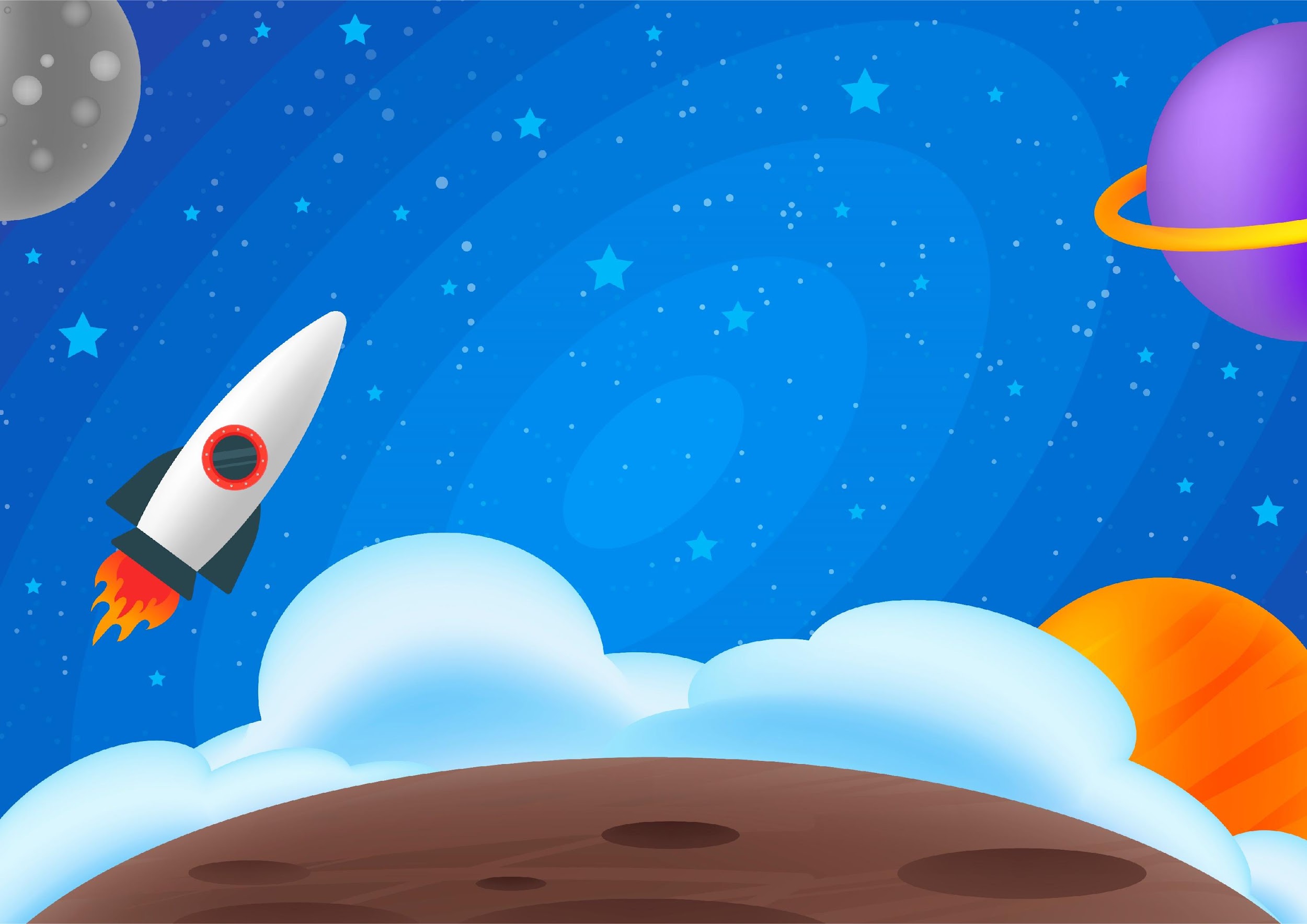 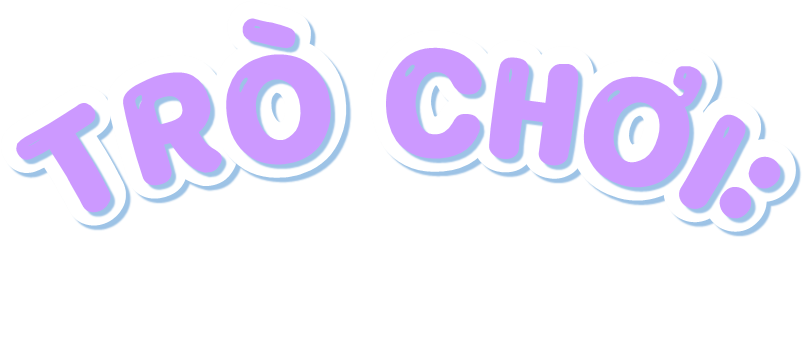 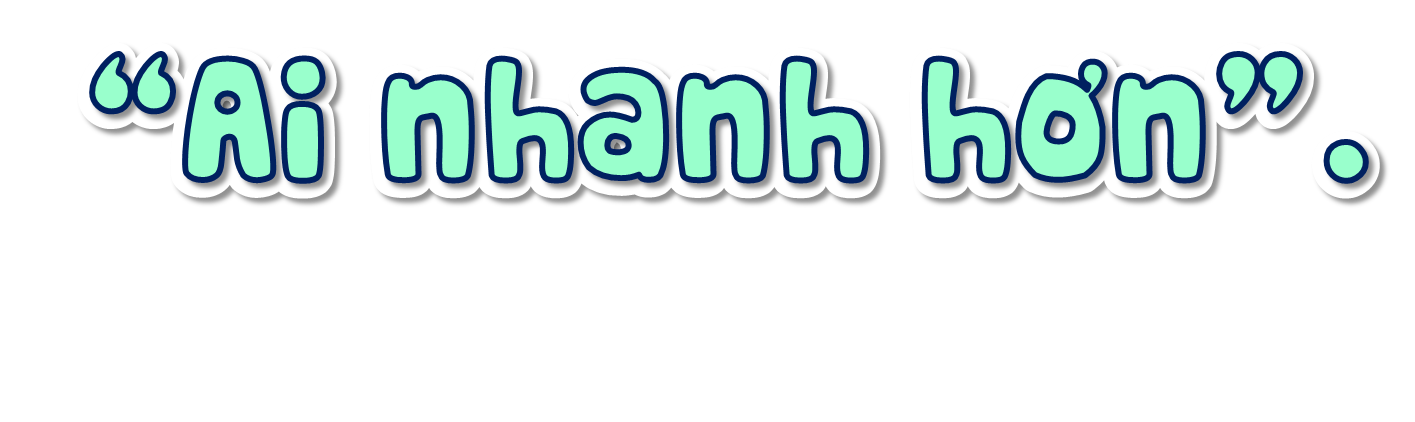 326 274 : 6
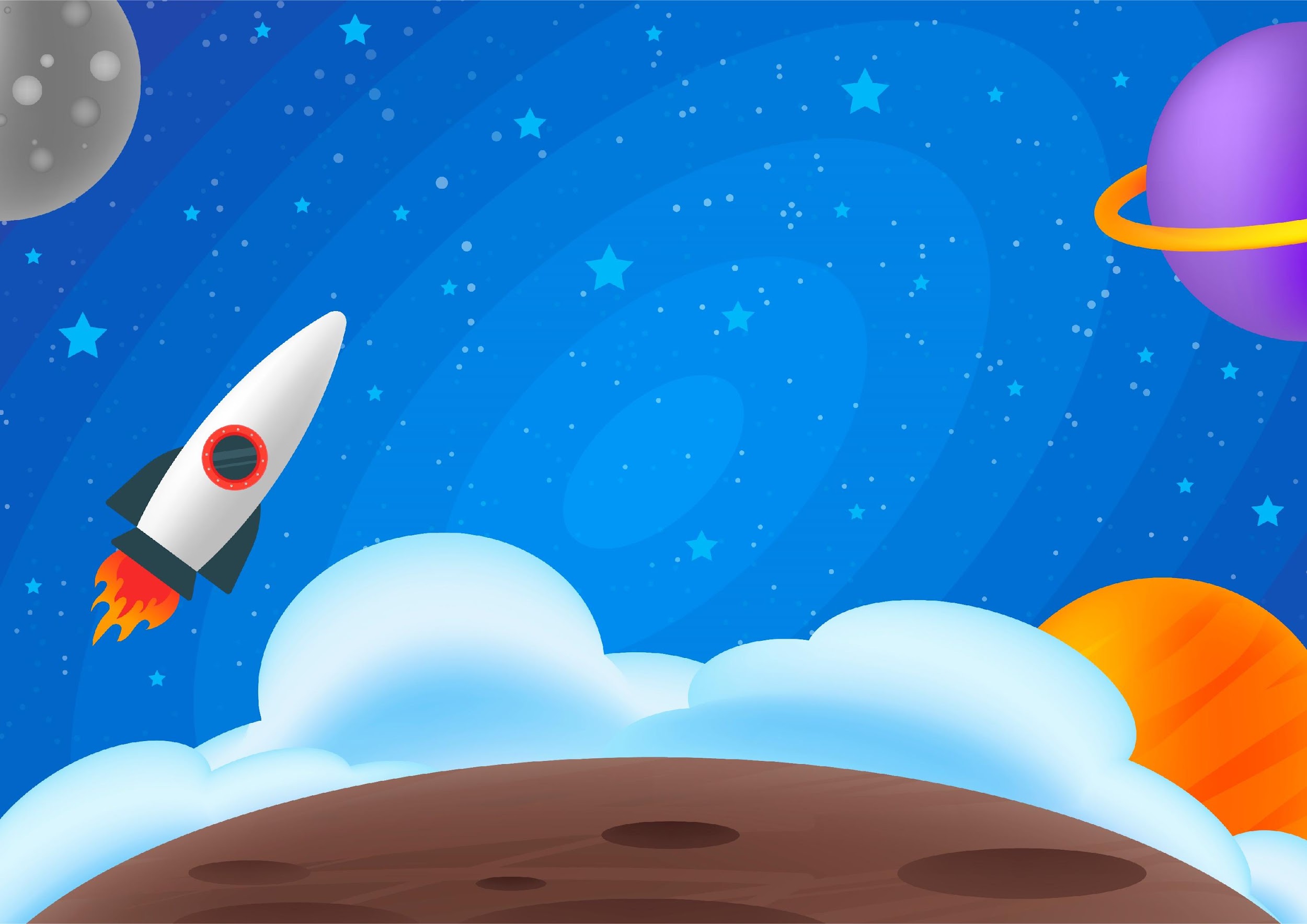 326 274 : 6
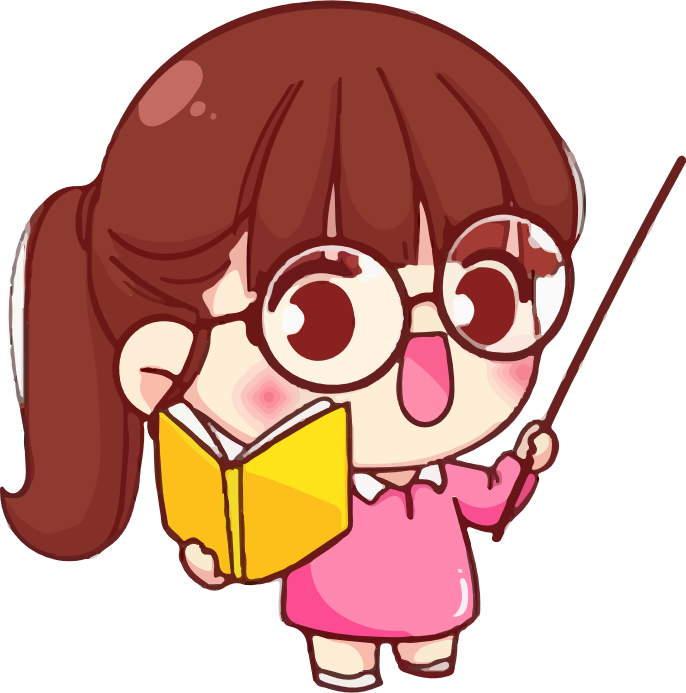 Thực hiện phép tính này thế nào?
Đặt tính – Chia – Nhân – Trừ – Hạ
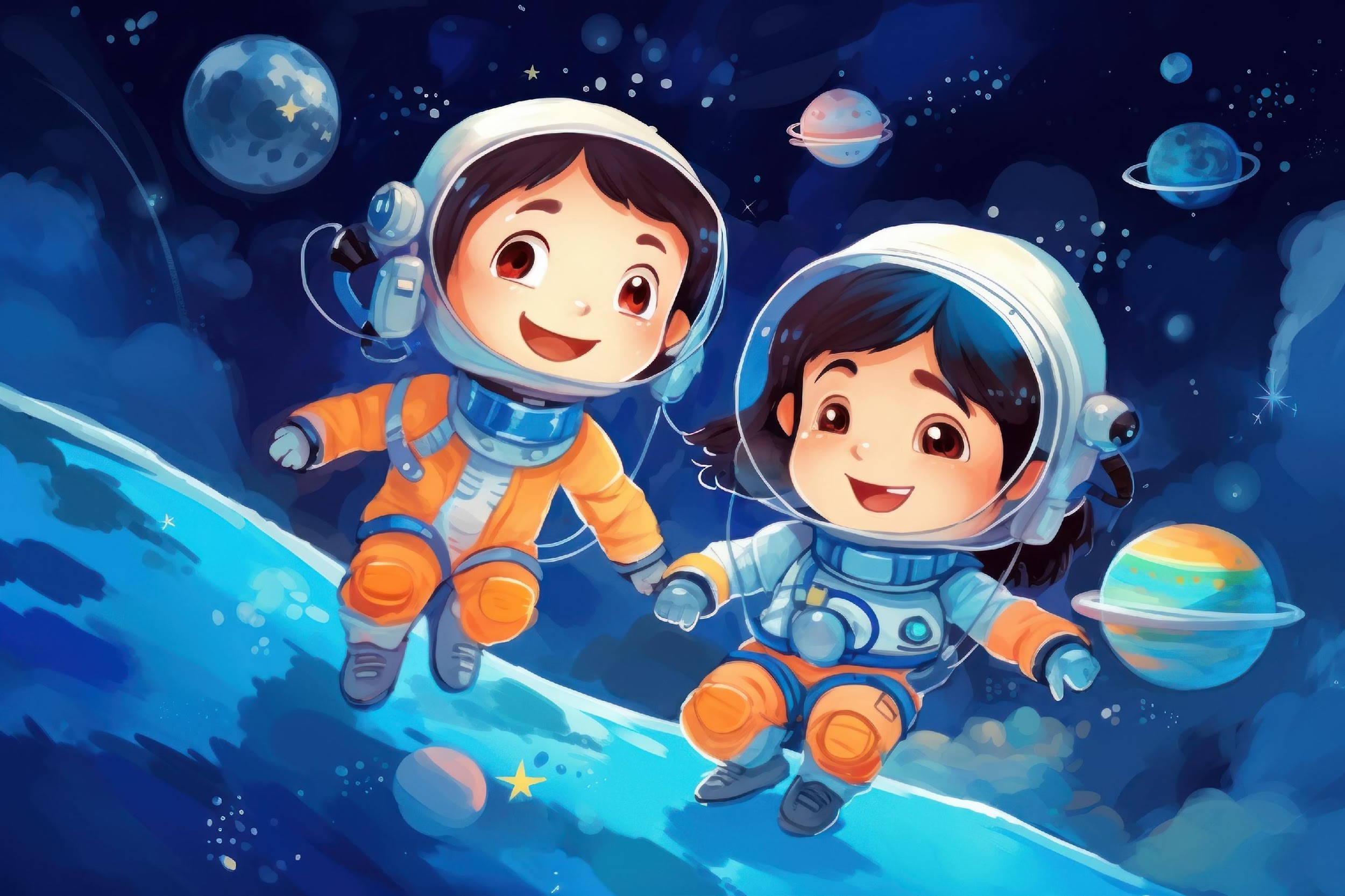 BÀI HỌC
BÀI HỌC
32 chia 6 được 5, viết 5.
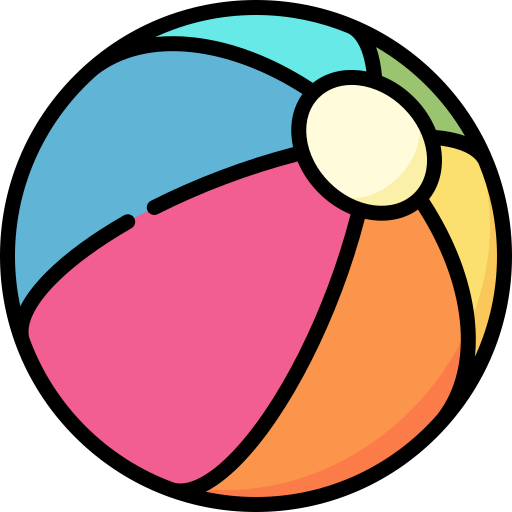 326 274 : 6 = ?
5 nhân 6 bằng 30;
32 trừ 30 bằng 2, viết 2.
Hạ 6; 26 chia 6 được 4, viết 4.
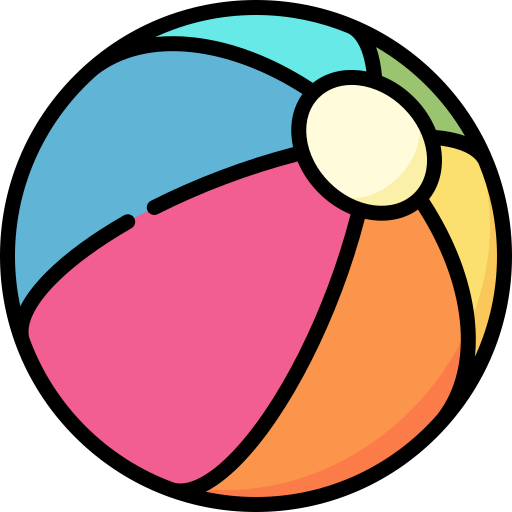 26 trừ 24 bằng 2, viết 2.
4 nhân 6 bằng 24;
Hạ 2; được 22;
326 274
6
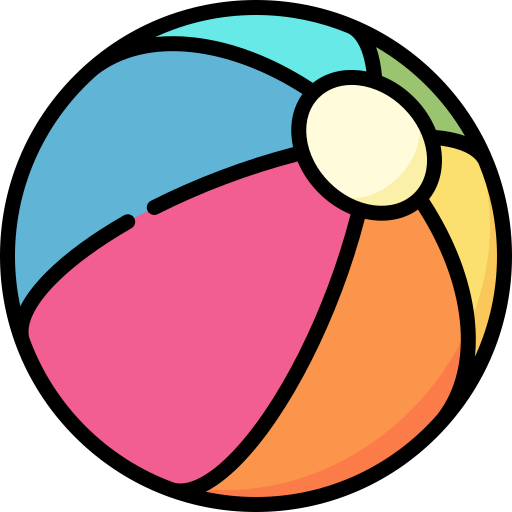 22 chia 6 được 3, viết 3.
9
4
7
5
3
6
2
3 nhân 6 bằng 18;
22 trừ 8 bằng 4, viết 4.
2
2
Hạ 7; được 47, 47 chia 6 được 7; viết 7.
7 nhân 6 bằng 42; 47 trừ 42 bằng 5, viết 5
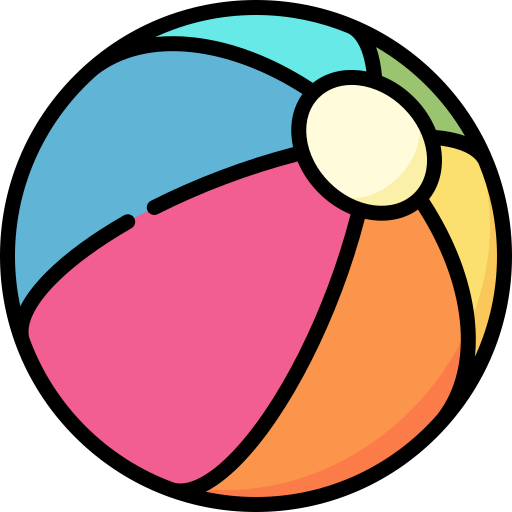 7
4
4
5
Hạ 4; được 54;
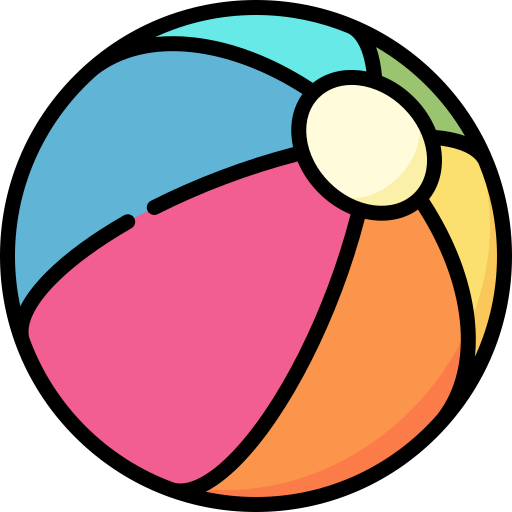 0
54 chia 6 được 9, viết 9.
9 nhân 6 bằng 54;
54 trừ 54 bằng 0, viết 0.
326 274 : 6 = 54 379
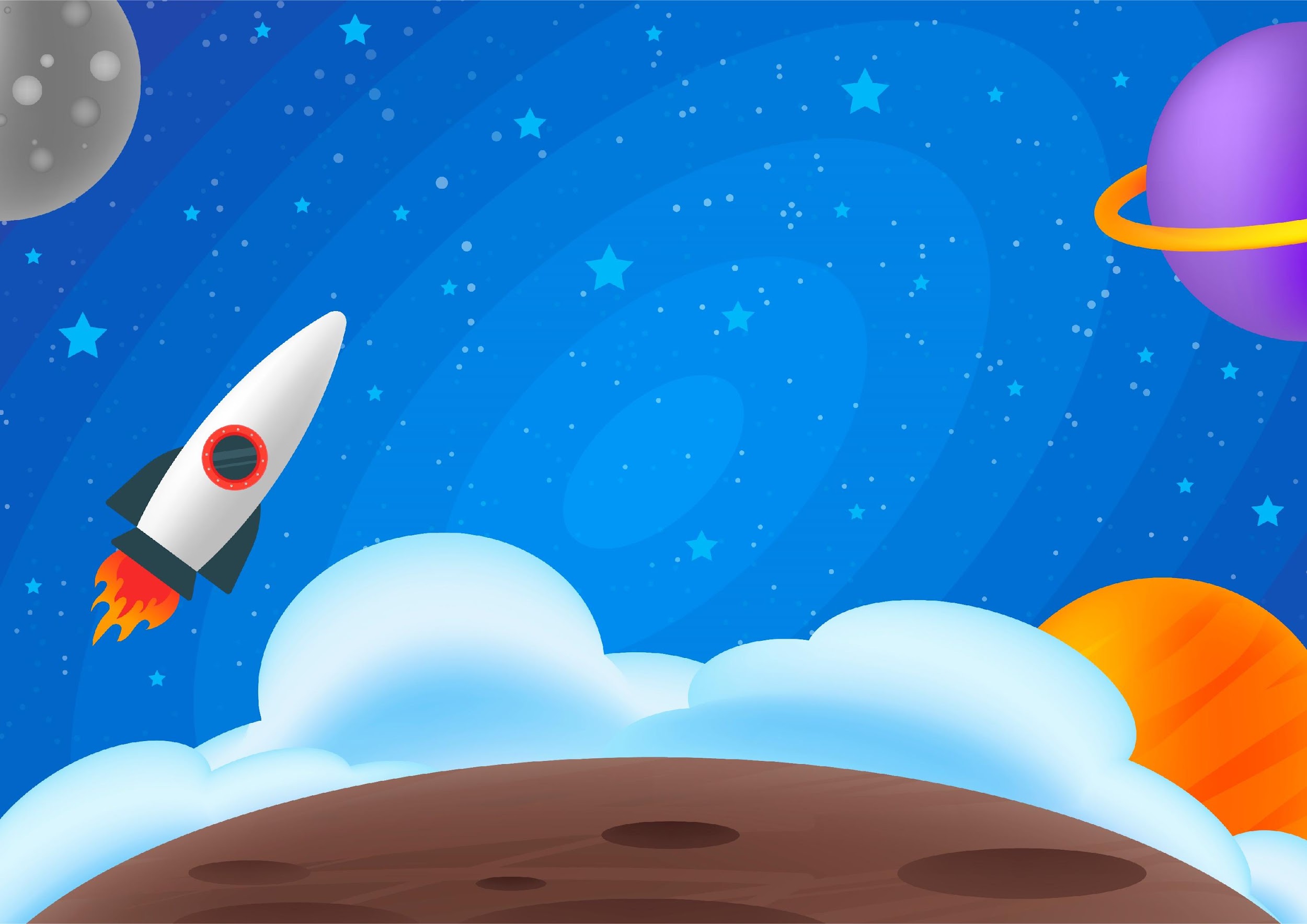 4
Thử lại phép tính bằng cách nhân ngược lại: 
54 379 × 6 = 326 274
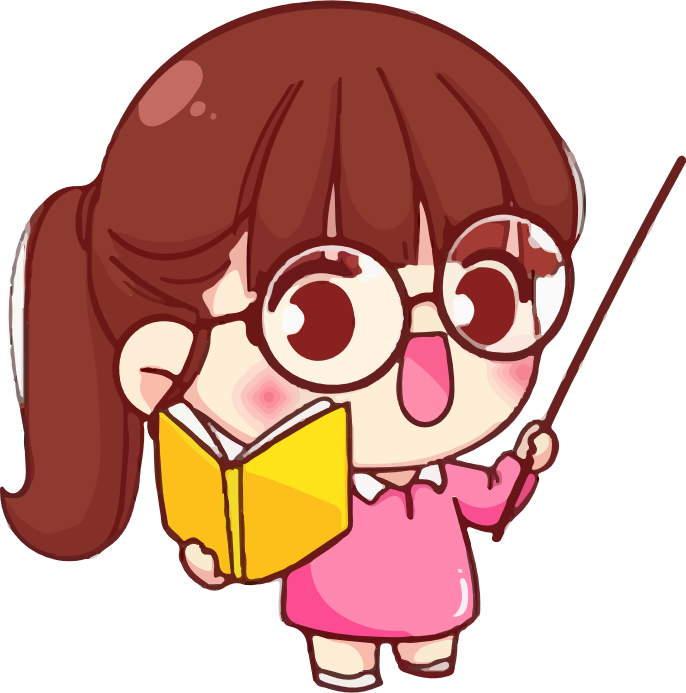 21 chia 4 được 5, viết 5.
212 729 : 4 = ?
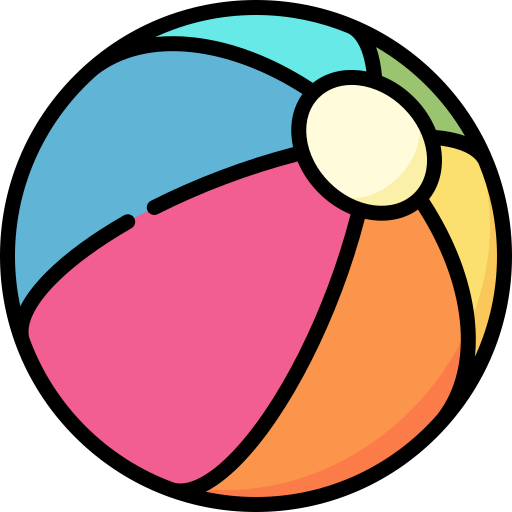 5 nhân 4 bằng 20;
21 trừ 20 bằng 1, viết 1.
Hạ 2; được 12.
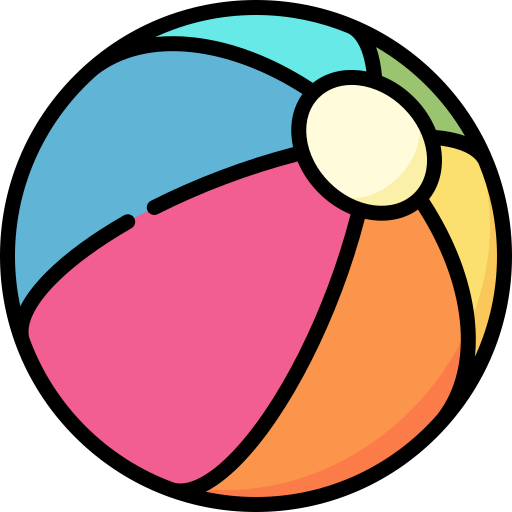 212729
4
12 chia 4 được 3, viết 3.
3 nhân 4 bằng 12;
12 trừ 12 bằng 0, viết 0.
2
8
1
3
5
2
1
Hạ 7; 7 chia 4 được 1, viết 1.
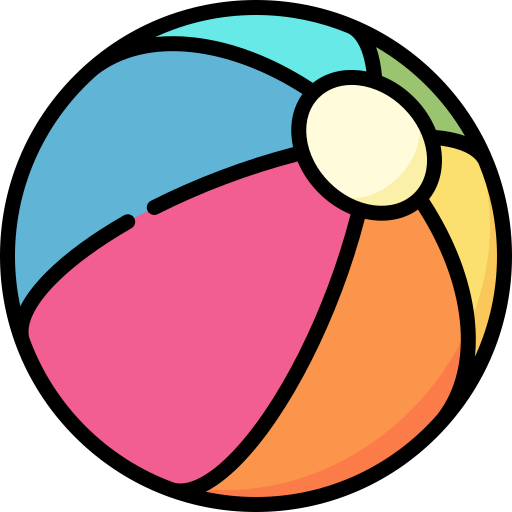 7
0
1 nhân 4 bằng 4;
7 trừ 4 bằng 3, viết 3.
2
3
Hạ 2; được 32; 32 chia 4 được 8.
8 nhân 4 bằng 32, 32 trừ 32 bằng 0, viết 0
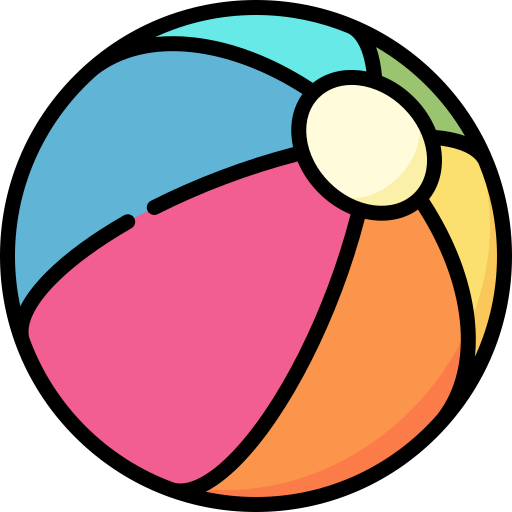 0
9
1
Hạ 9; 9 chia 4 được 2, viết 2
2 nhân 4 bằng 8, 9 trừ 8 bằng 1, viết 1
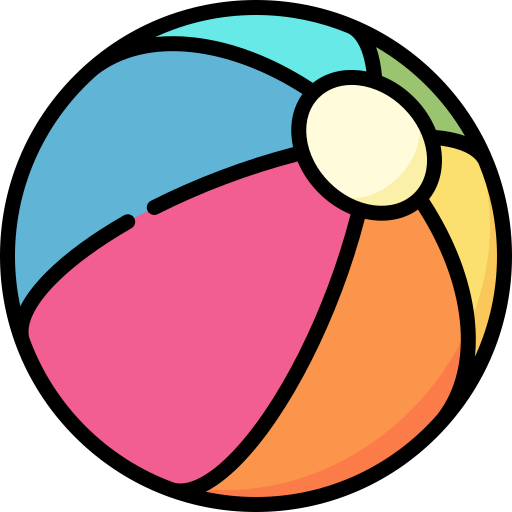 212 729 : 4 = 53182 (dư 1)
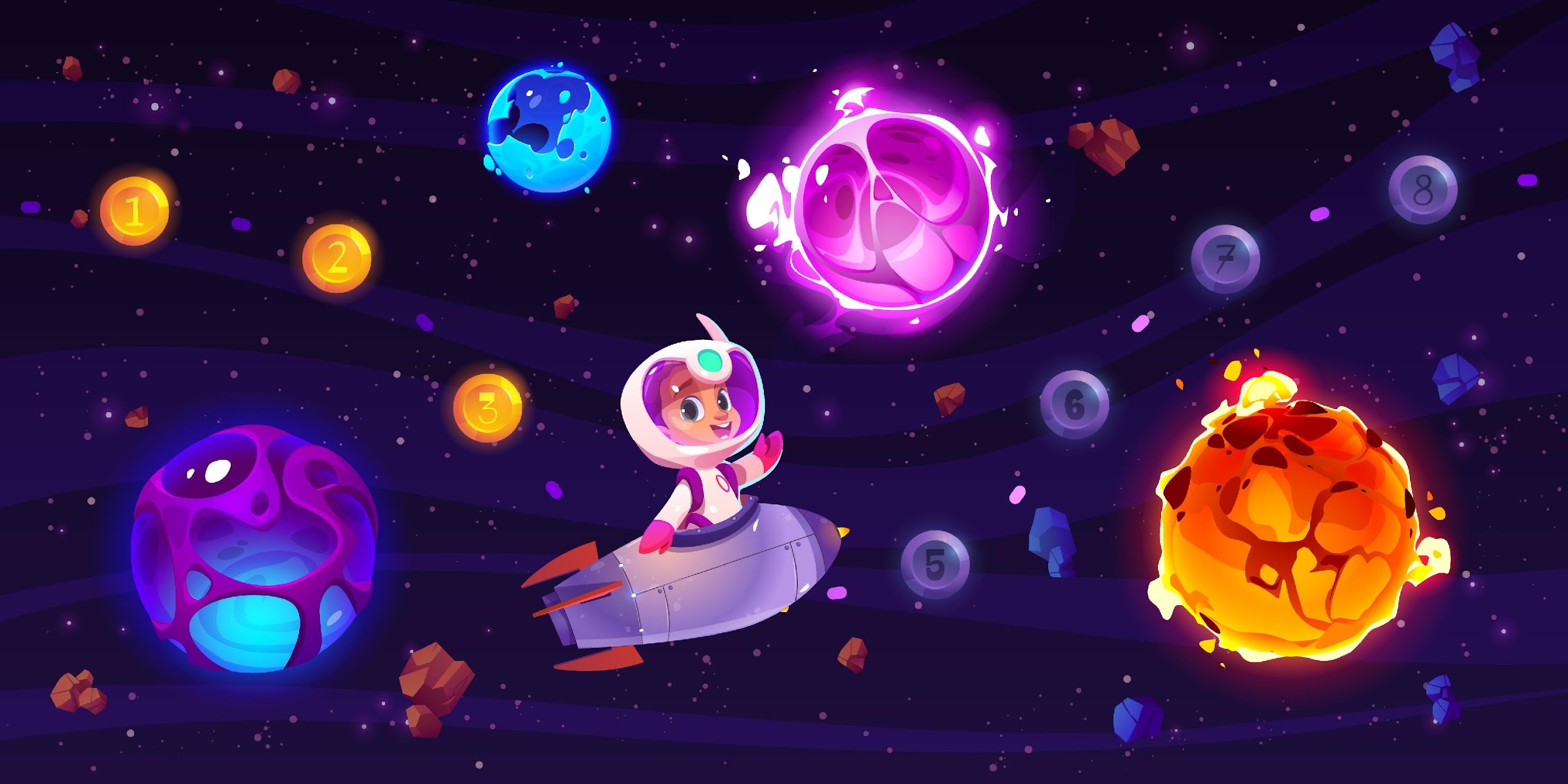 THỰC HÀNH
THỰC HÀNH
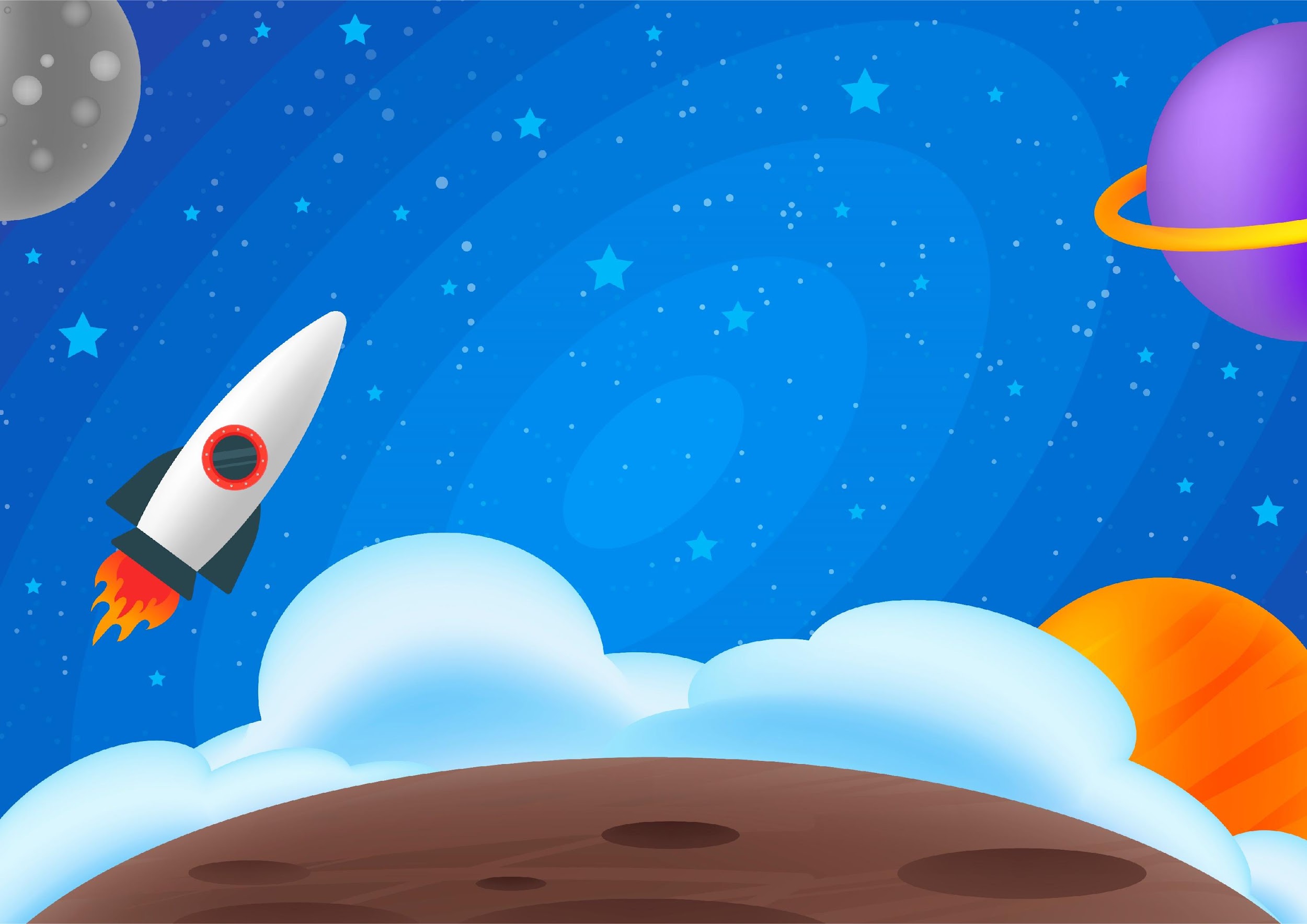 1
Đặt tính rồi tính.
a) 633 760 : 5
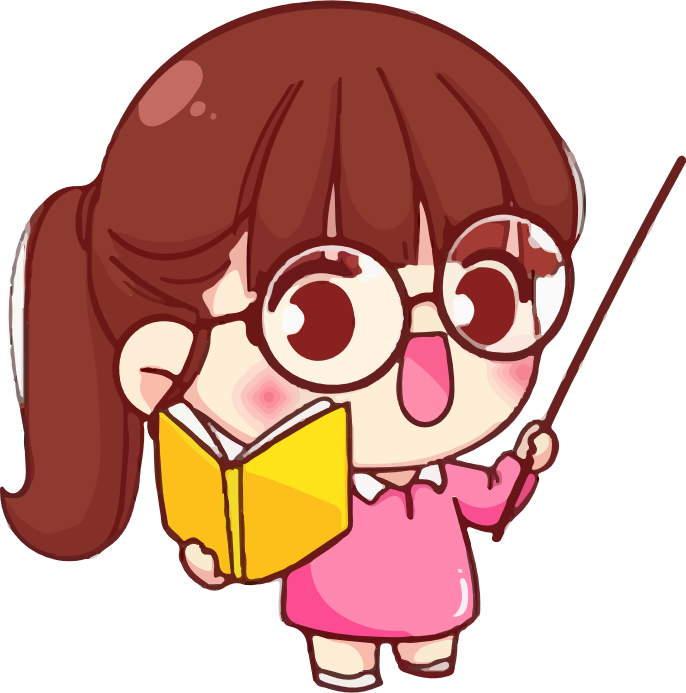 b) 599 152 : 7
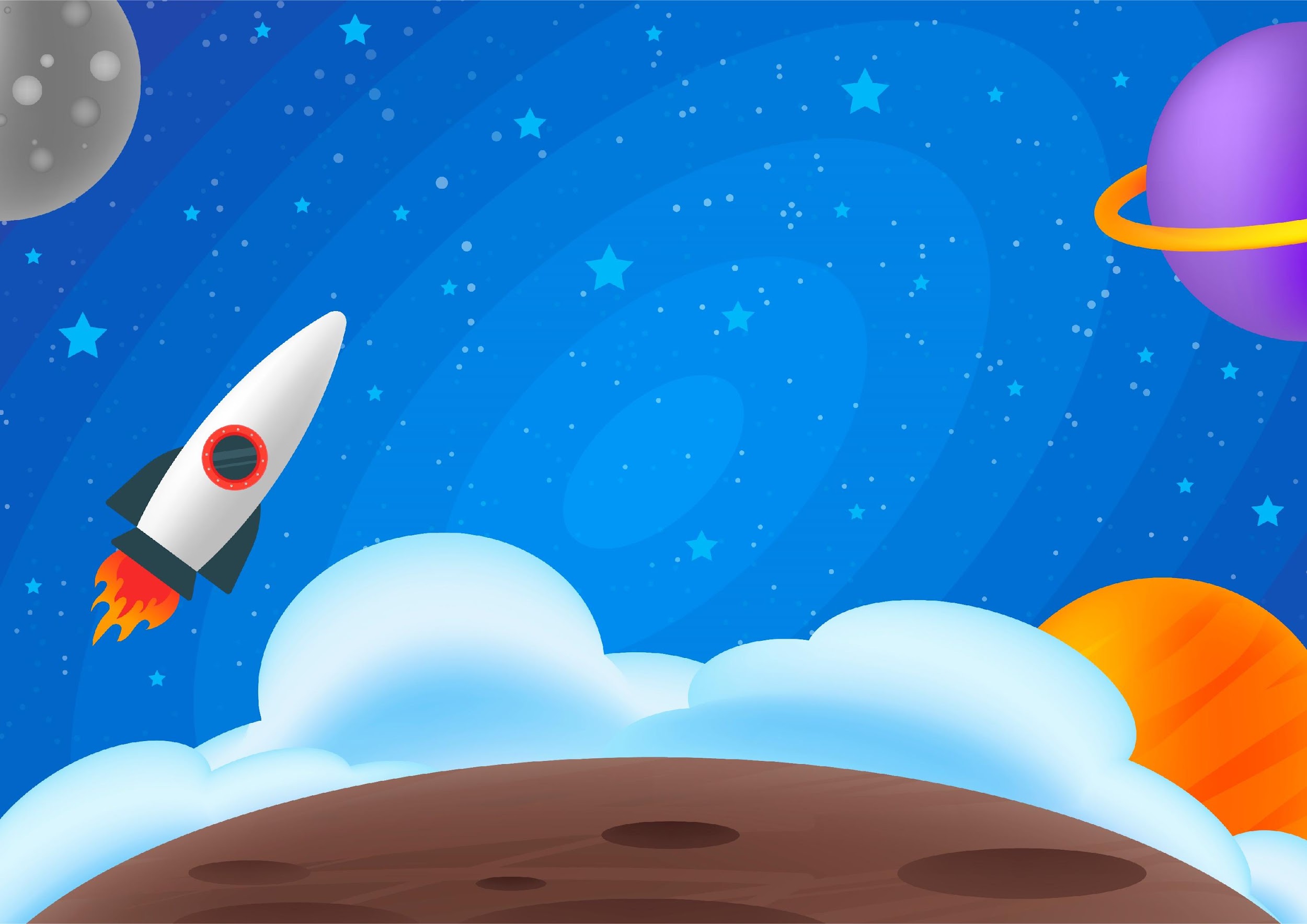 633 760 : 5
633 760 : 5 = 126752
633760
5
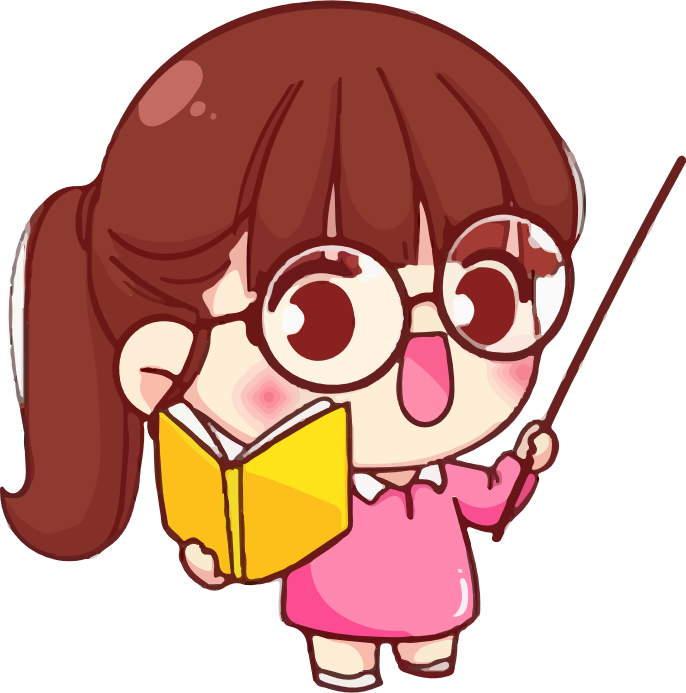 2
7
2
5
1
6
1
3
3
3
7
3
2
6
1
0
0
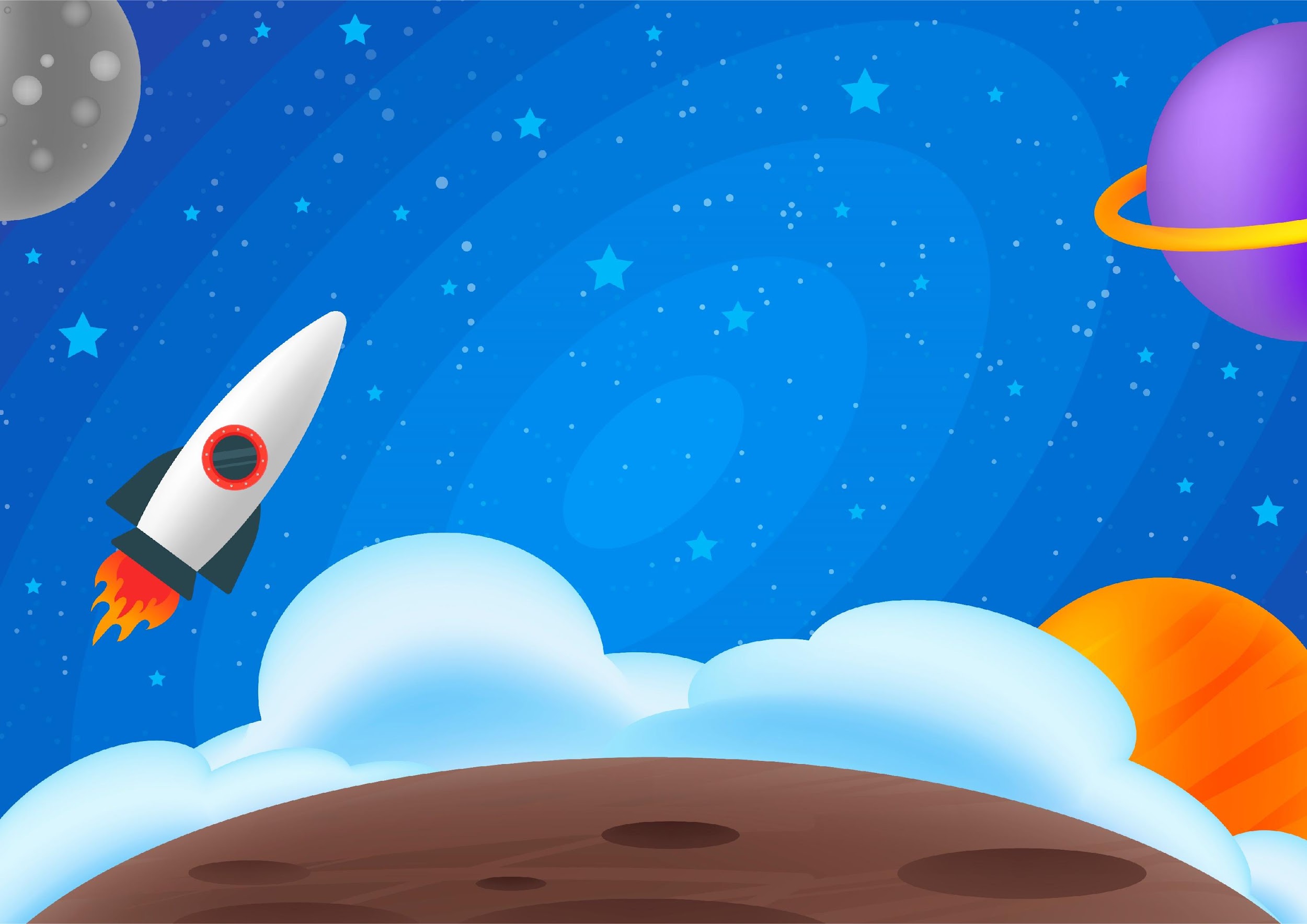 599 152 : 7 = 85893 ( dư 1)
599 152 : 7
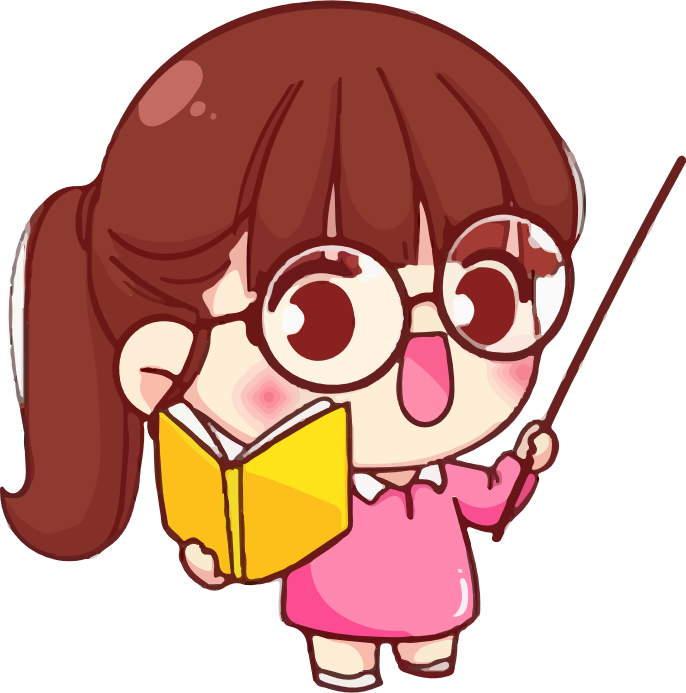 599 152
7
9
5
3
8
5
9
3
1
4
5
6
2
2
1
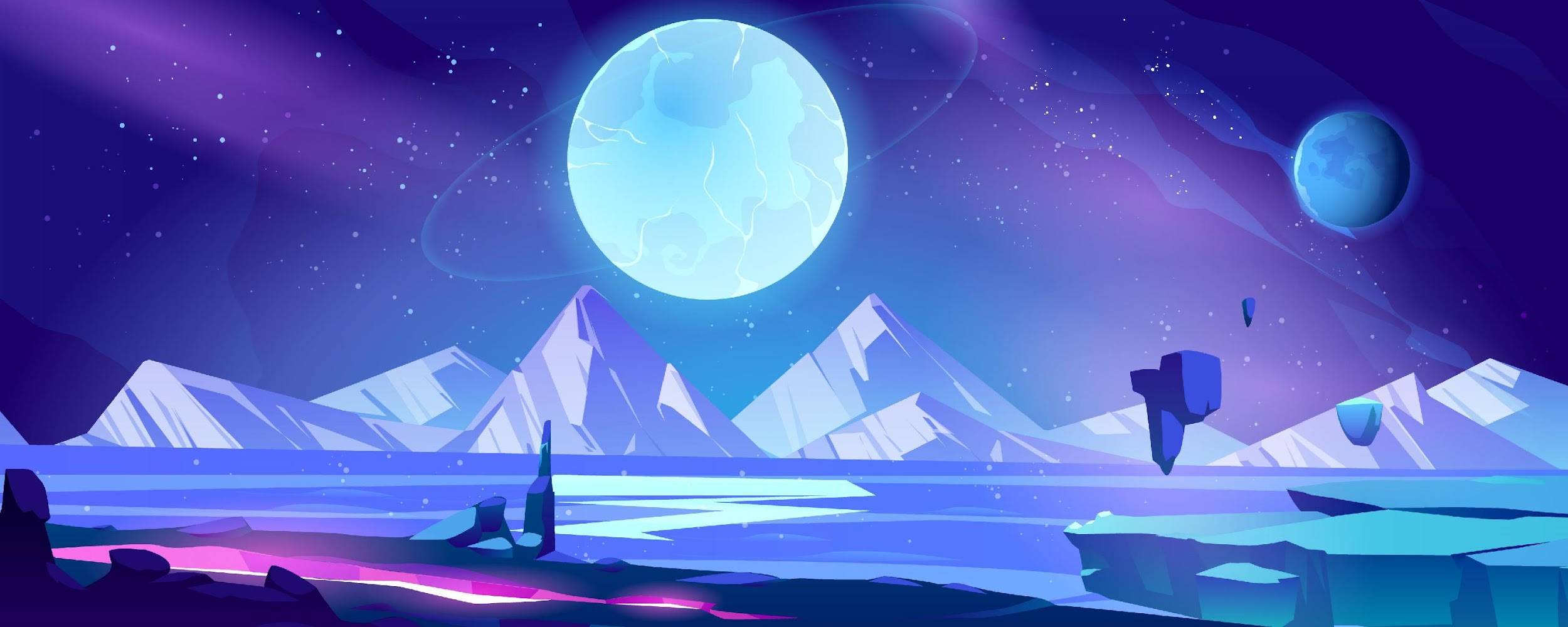 LUYỆN TẬP
LUYỆN TẬP
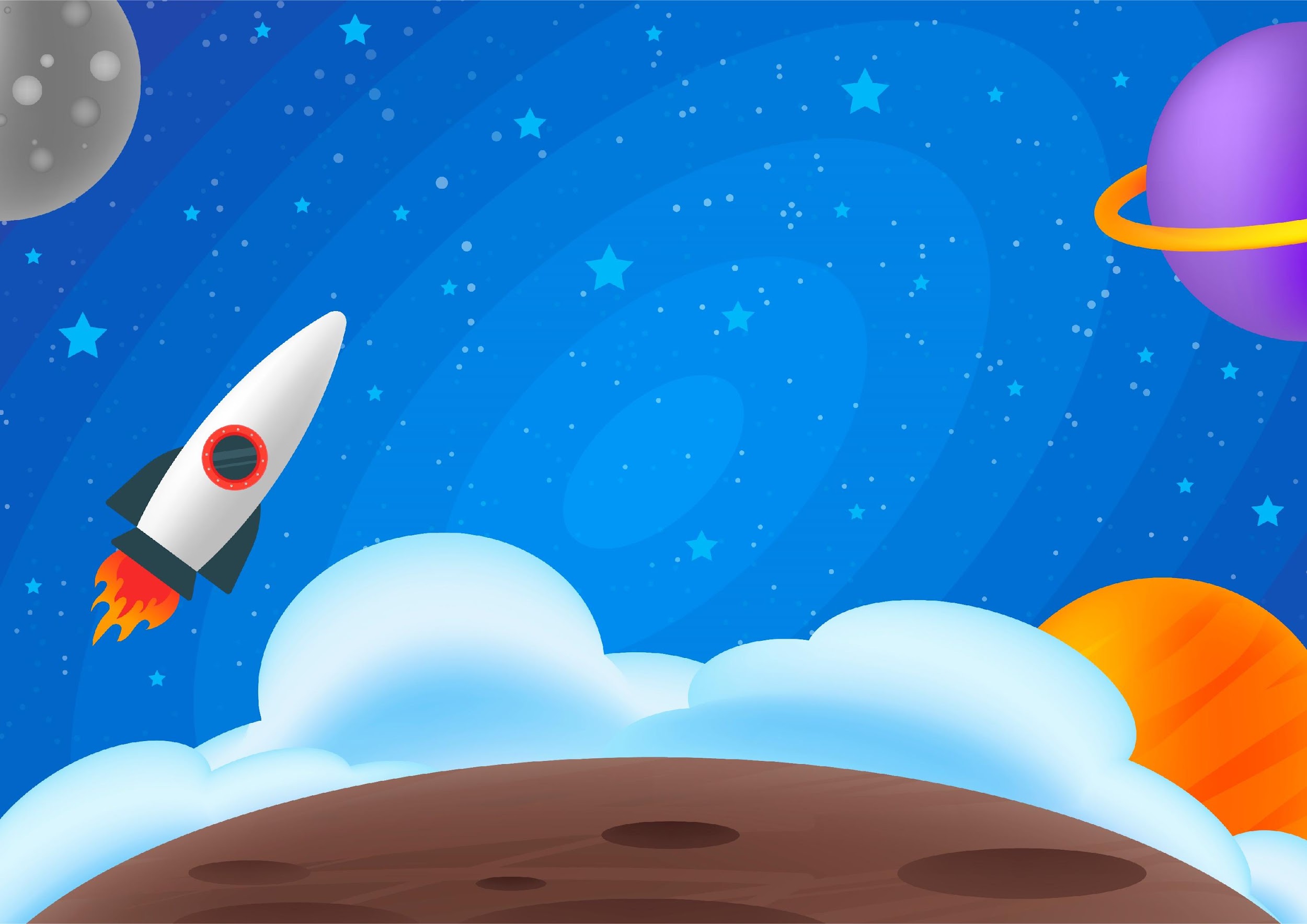 1
Số?
Người ta đóng gói 193 606 cái bút sáp màu vào các hộp, mỗi hộp 8 cái. Khi đó, có thể đóng gói được nhiều nhất ...?... hộp và còn thừa ...?.. cái.
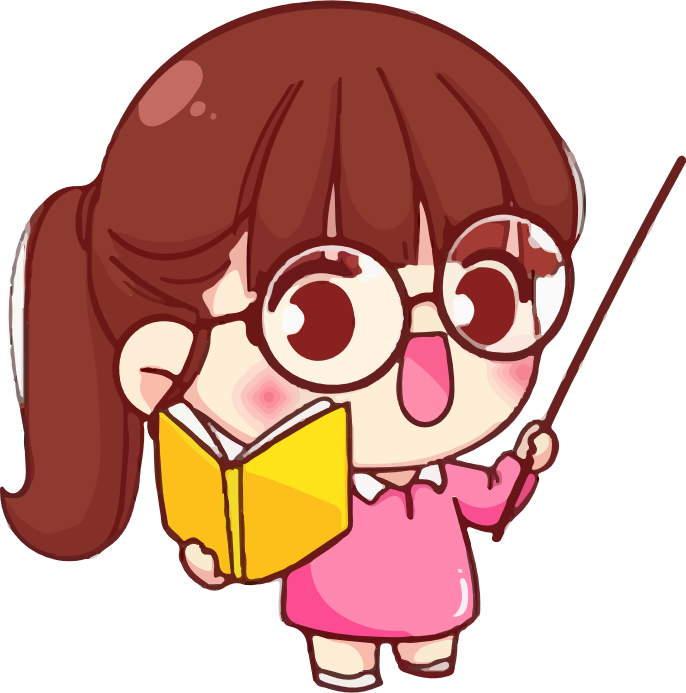 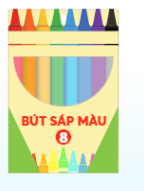 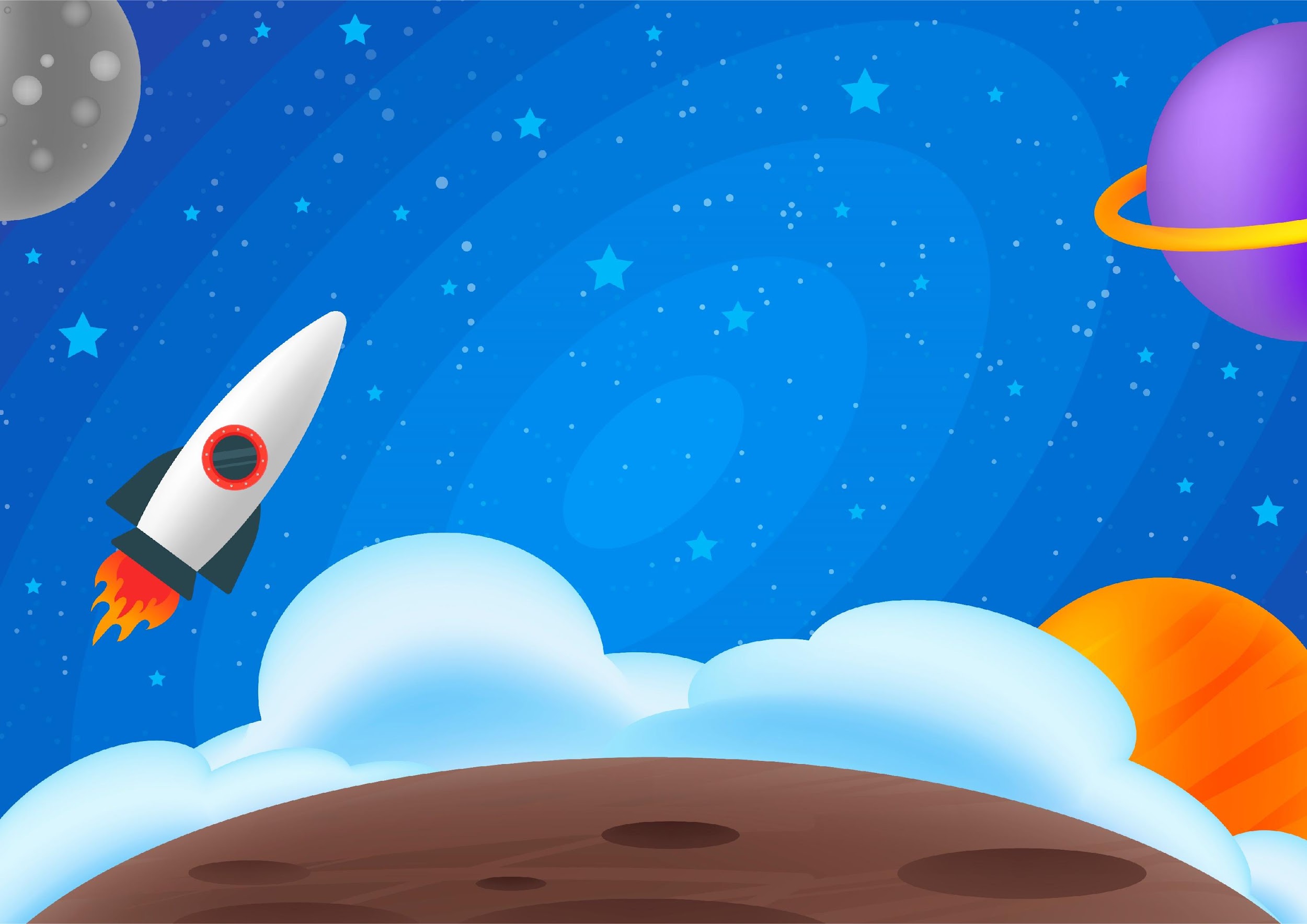 1
Số?
Ta có 193 606 : 8 = 24 200 (dư 6)
Vậy có thể đóng gói được nhiều nhất 24 200 hộp và còn thừa 6 cái.
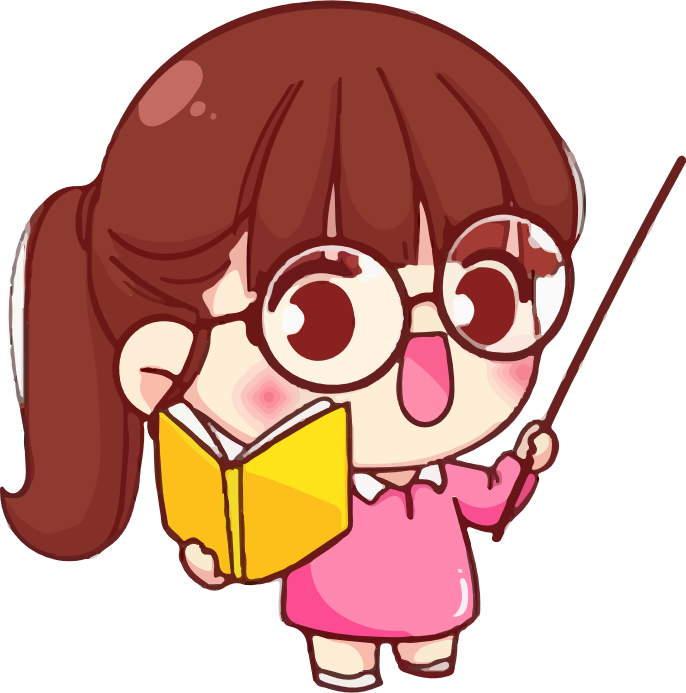 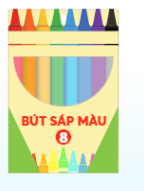 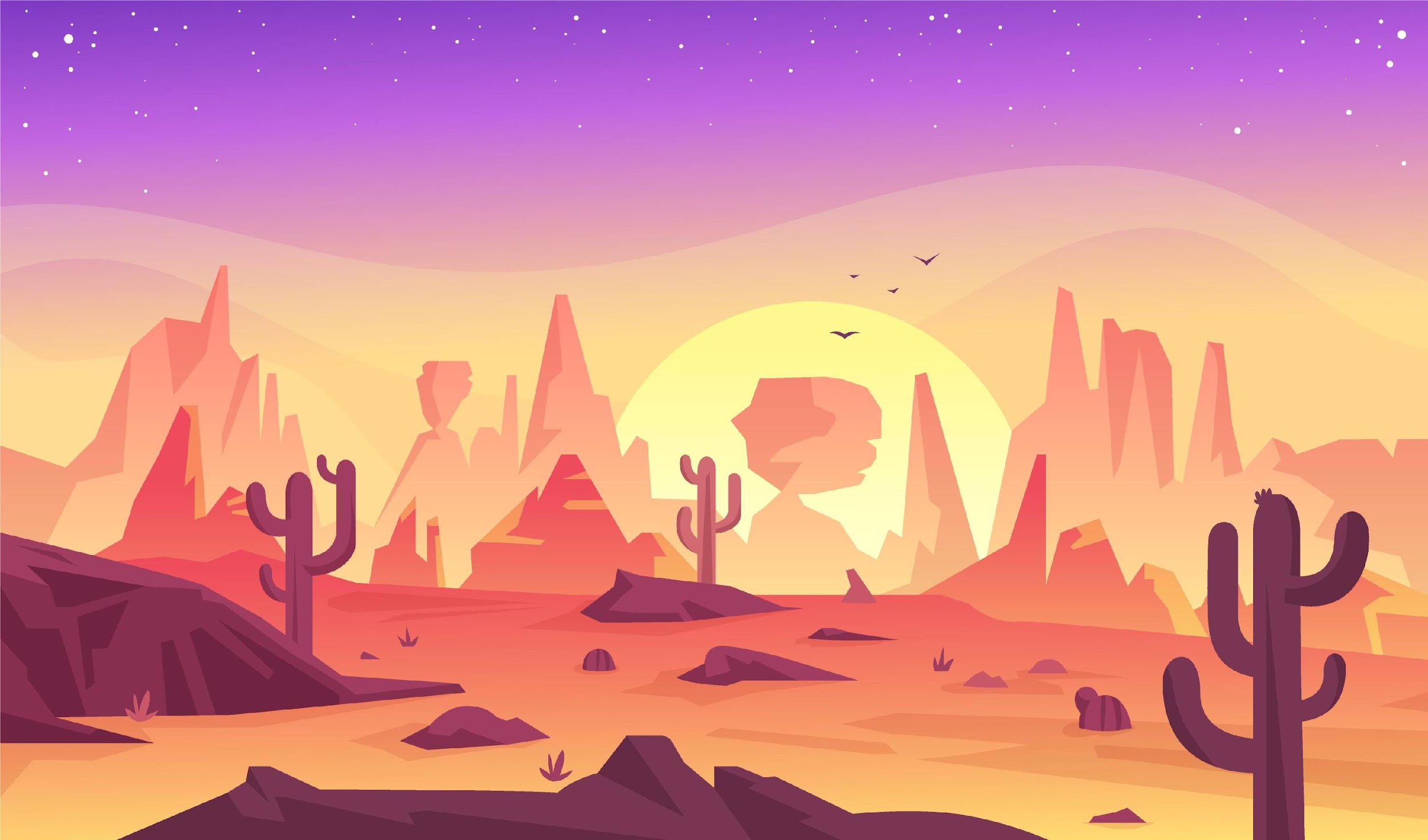 VUI HỌC
VUI HỌC
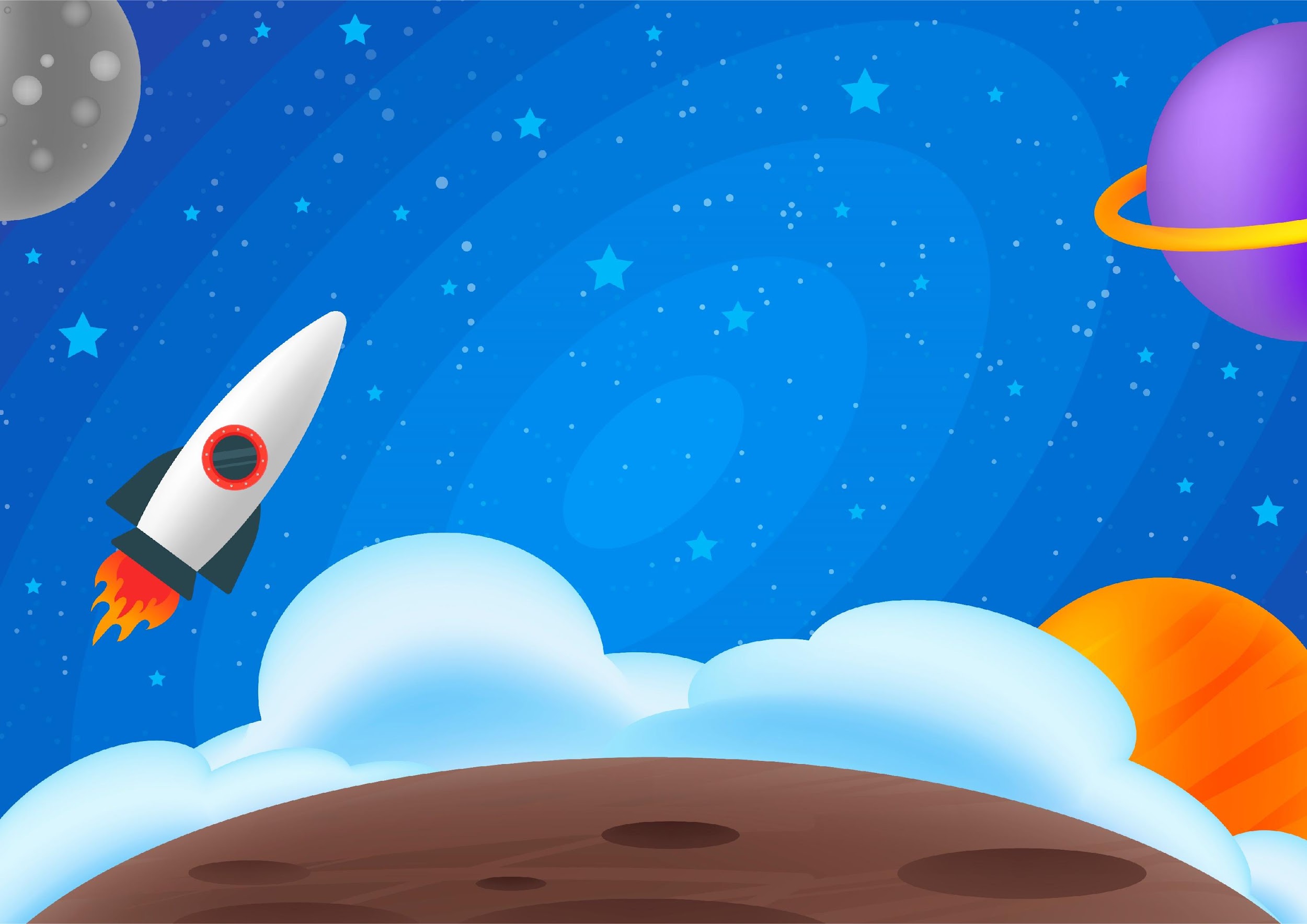 Bóng bay của Gấu Trúc ghi số bao nhiêu?
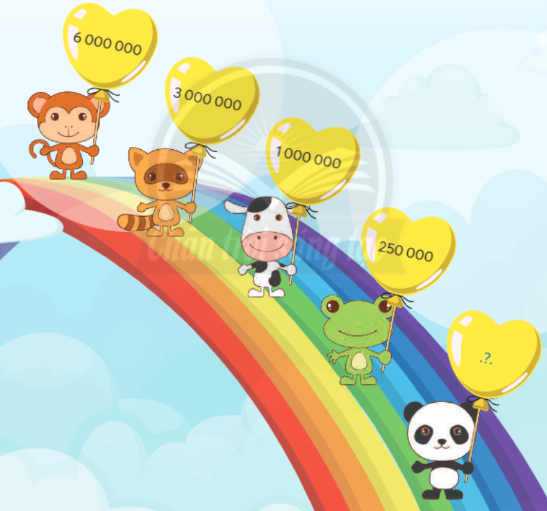 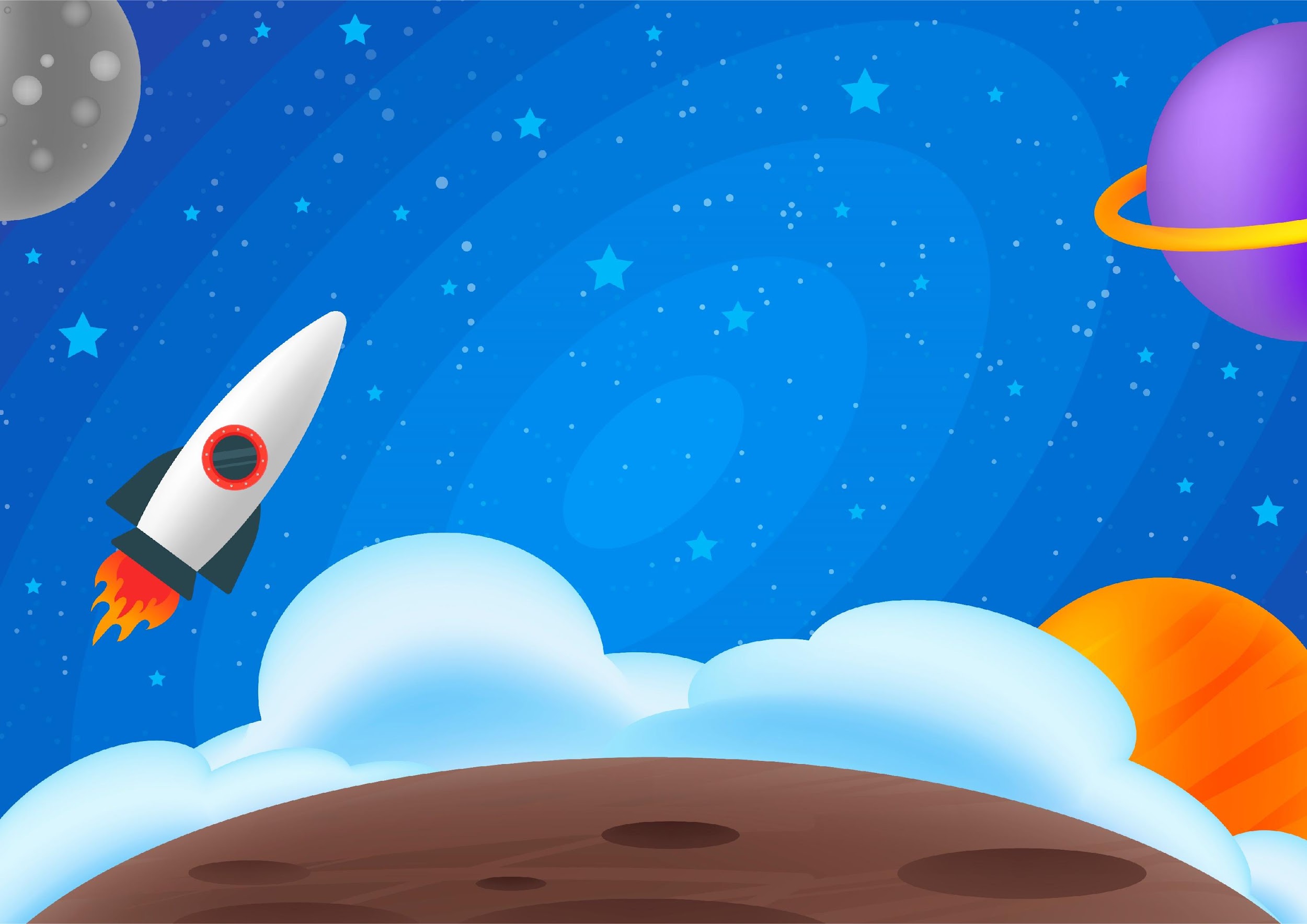 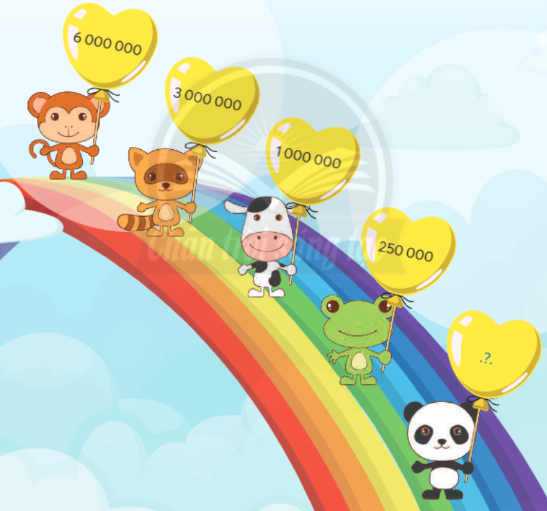 Ta có 6 000 000 : 2 = 3 000 000
          3 000 000 : 3 = 1 000 000
          1 000 000 : 4 = 250 000
Vậy số ghi trên bóng bay của Gấu Trúc là:
           250 000 : 5 = 50 000
50 000
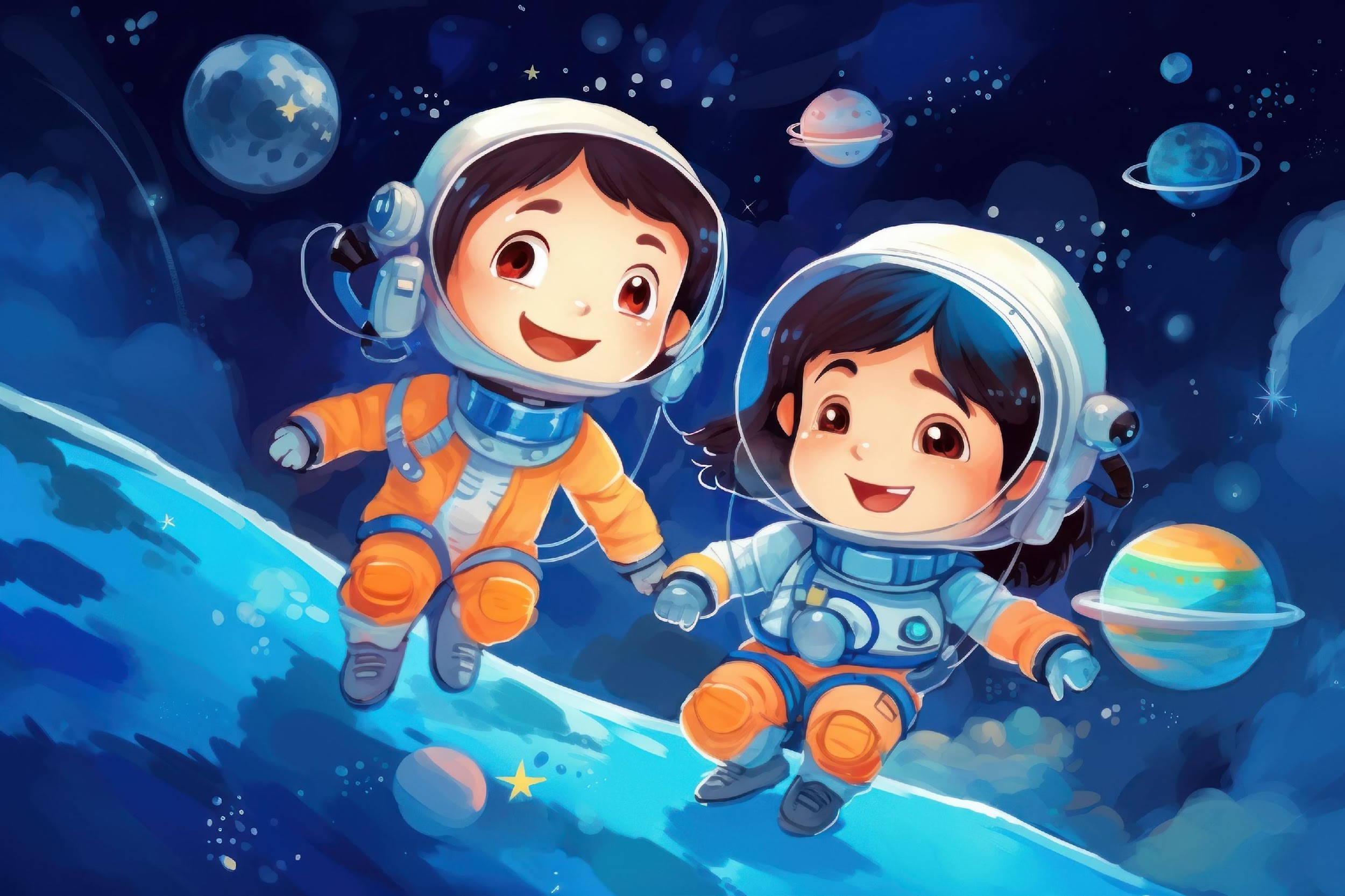 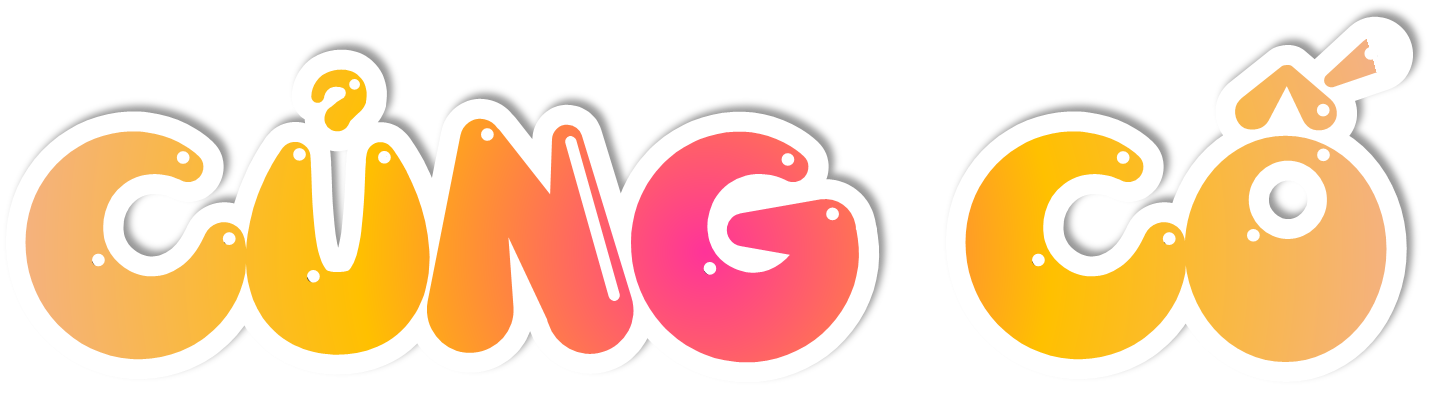 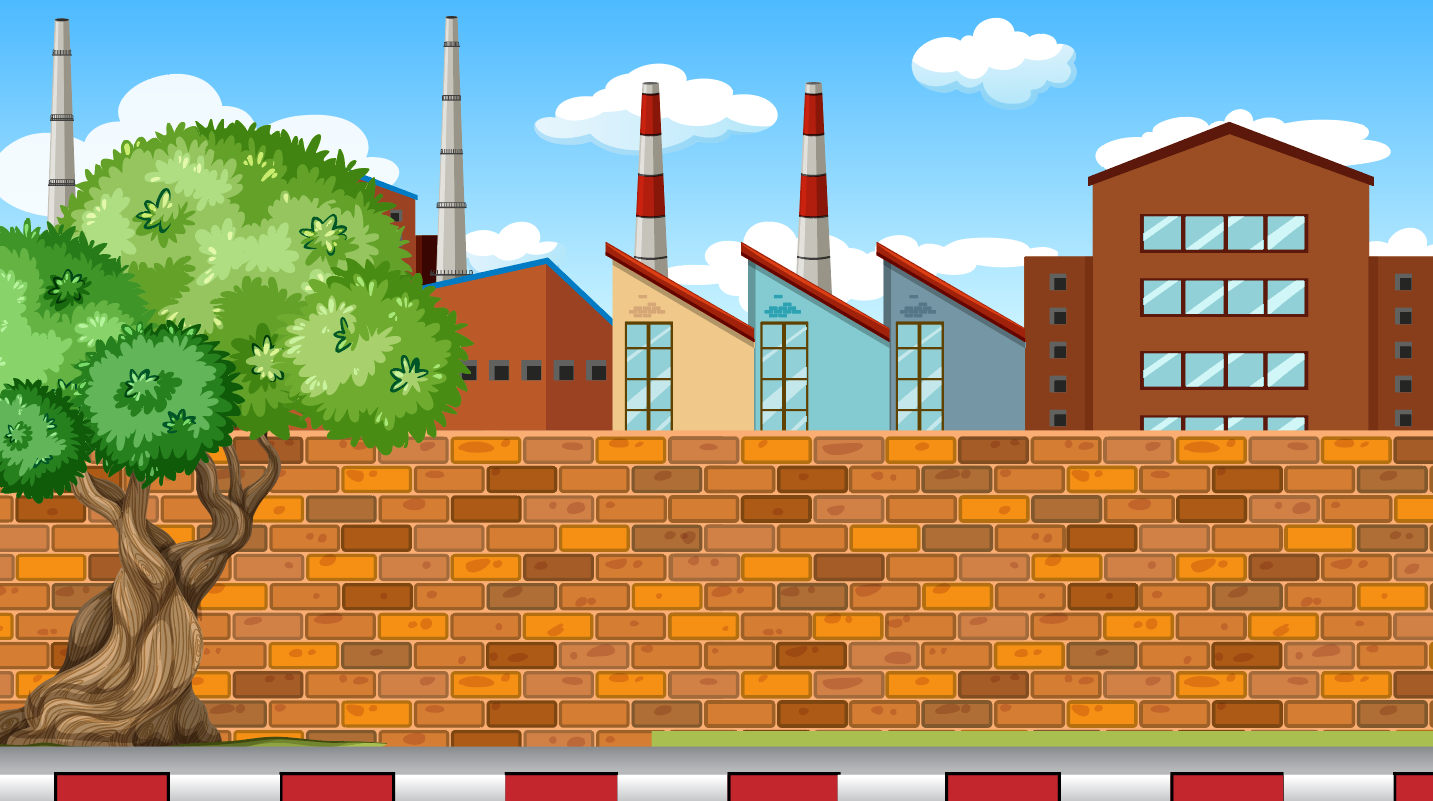 THỰC HIỆN PHÉP TÍNH SAU
37428 : 3
90145 : 8
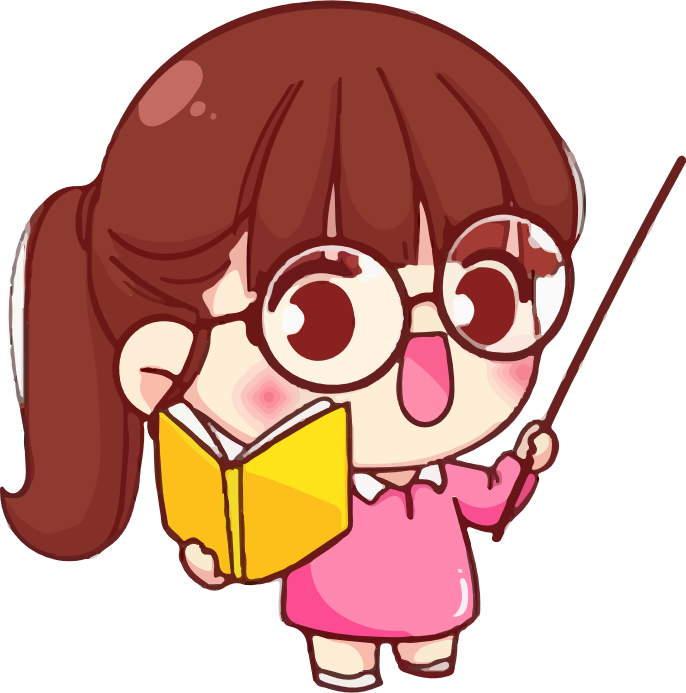 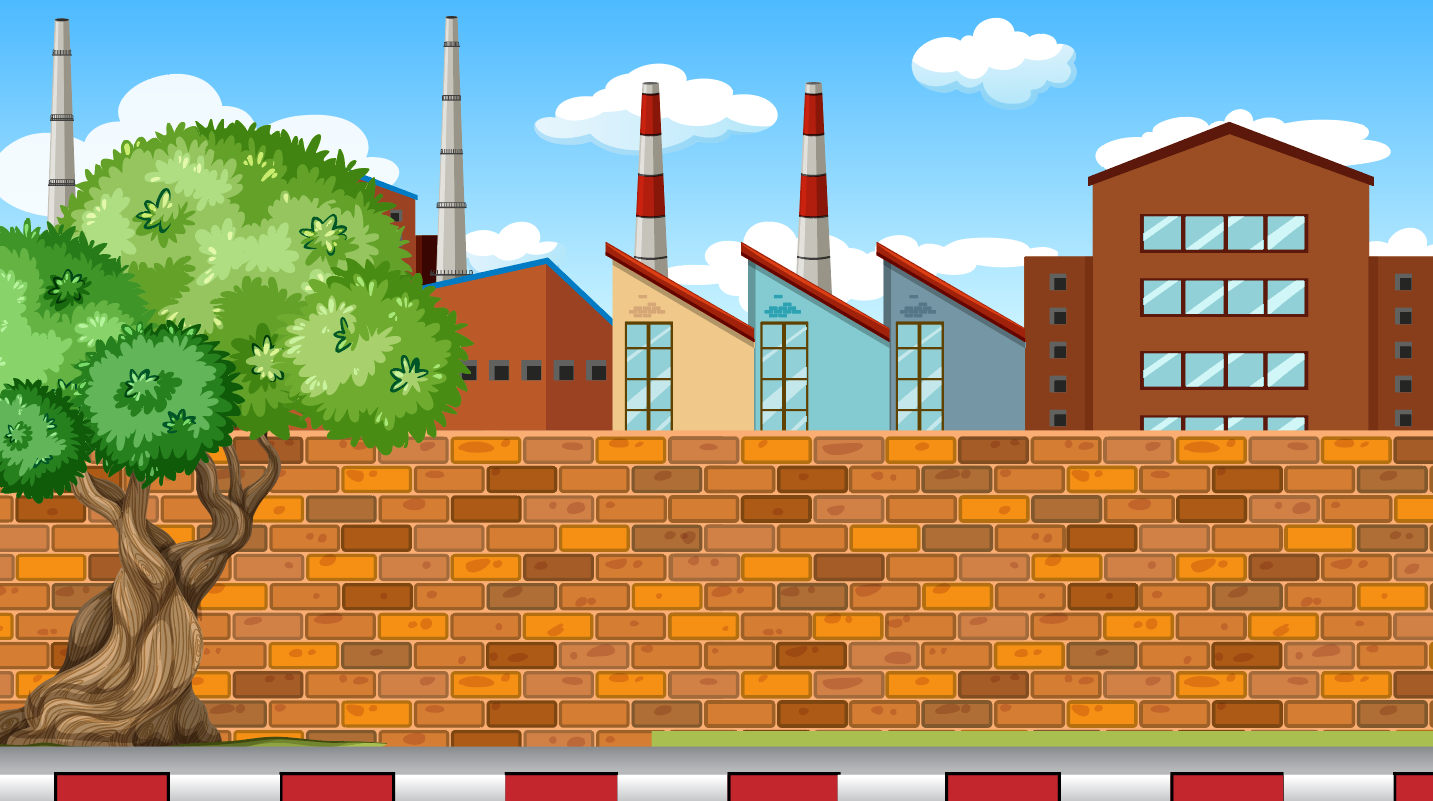 THỰC HIỆN PHÉP TÍNH SAU
37428 : 3
37428
3
2
1
4
6
7
0
7
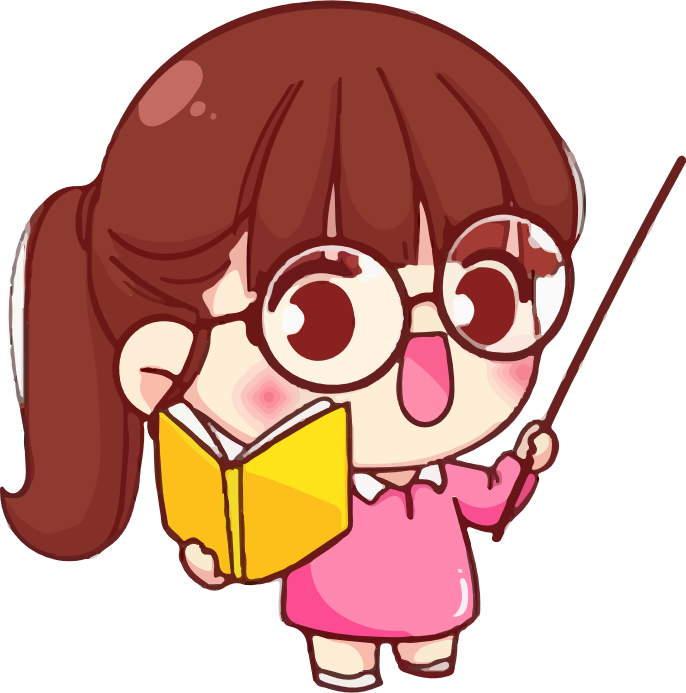 4
1
2
2
8
1
0
37428 : 3 = 1476
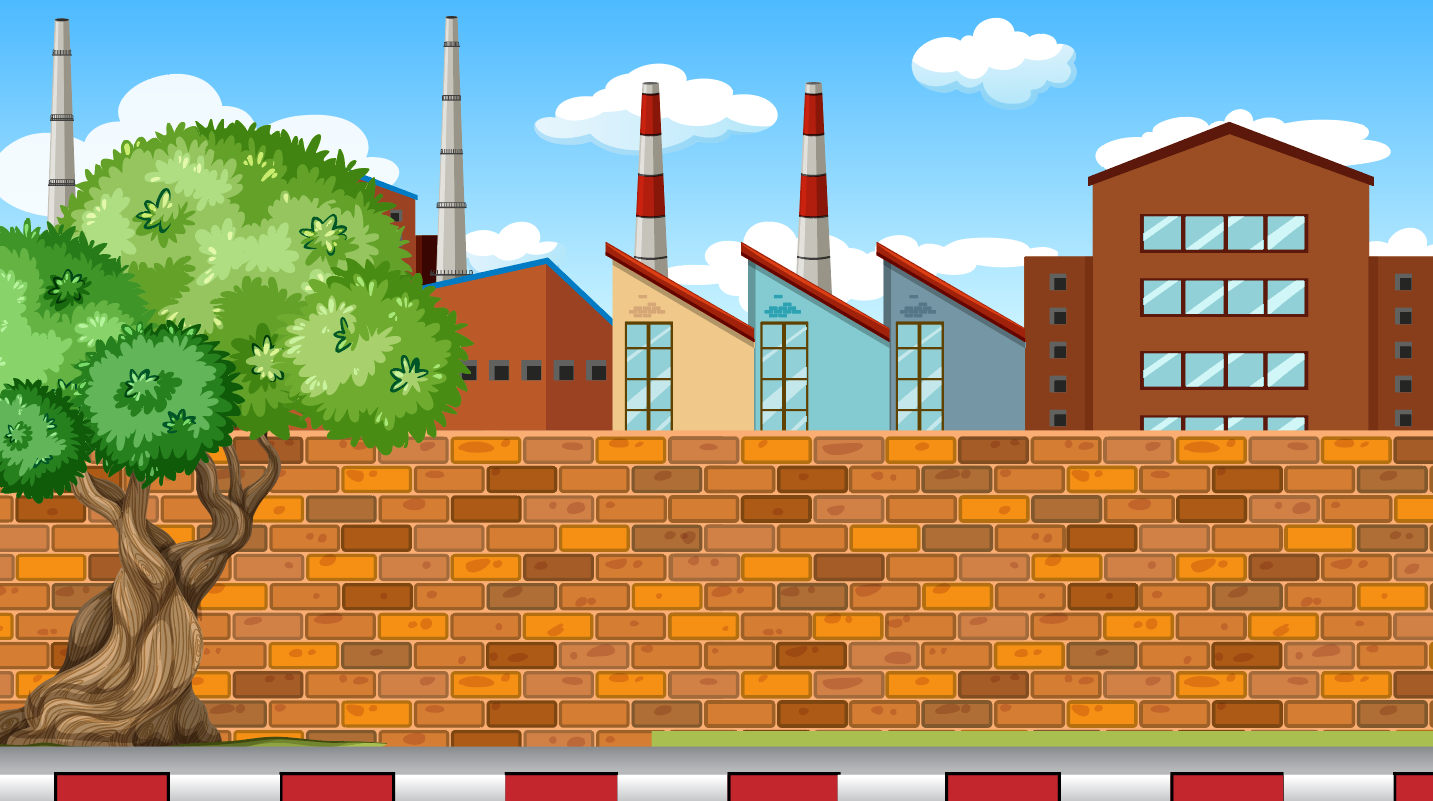 THỰC HIỆN PHÉP TÍNH SAU
90145 : 8
90145
8
1
1
2
8
6
1
0
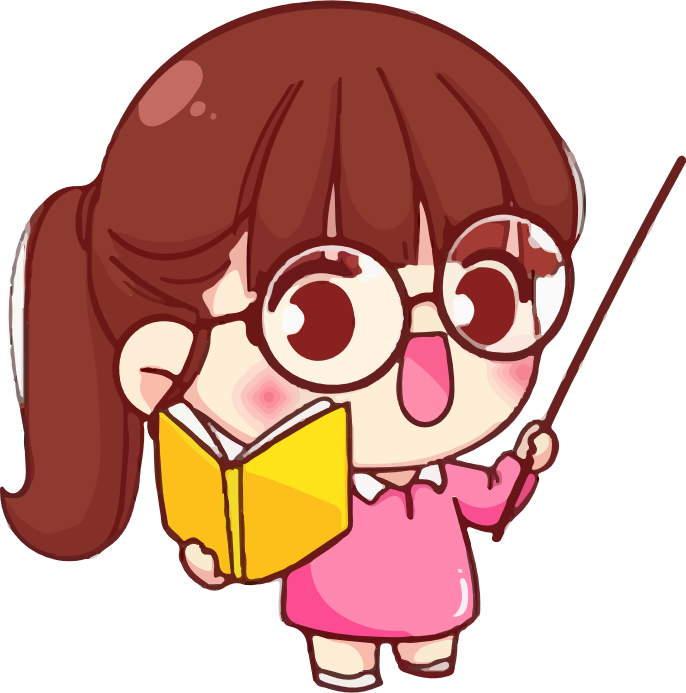 1
2
4
5
5
6
1
90145 : 8 = 11268 (dư 1)
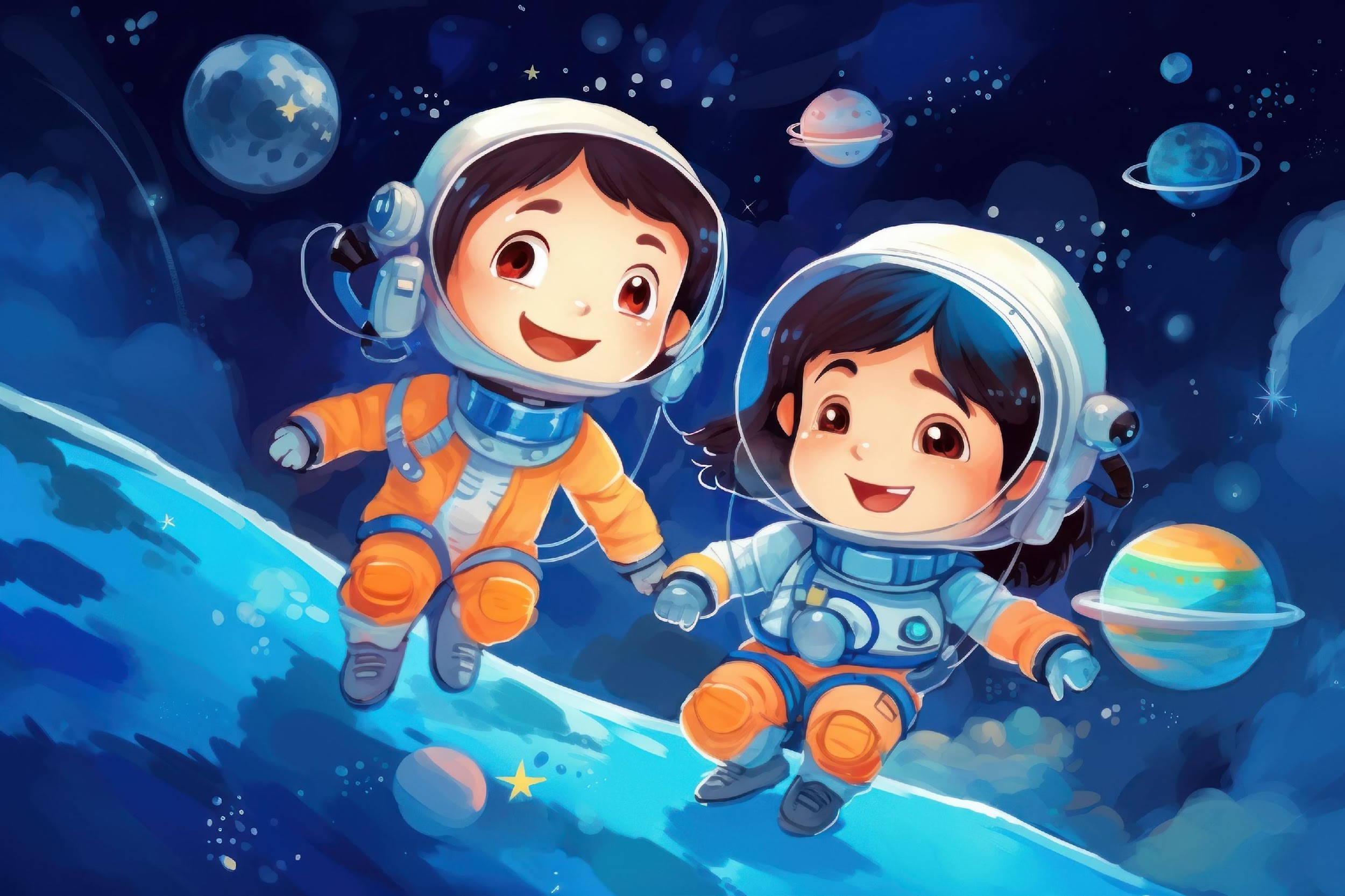 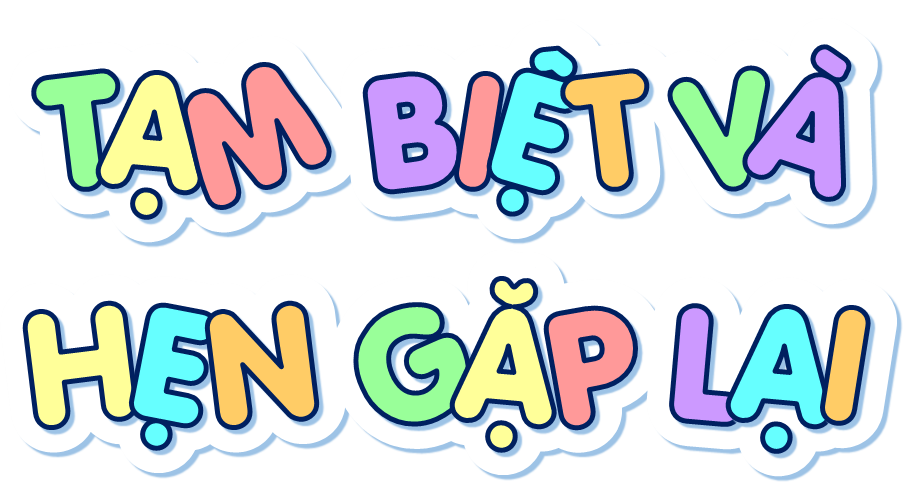